The volatility surfacea practitioner’s tools
Bruno Dupire
Head of Quantitative Research
Bloomberg LP
What is needed
The Surface
Visualization
Missing data
Elections
2
The surface
3
Option market prices
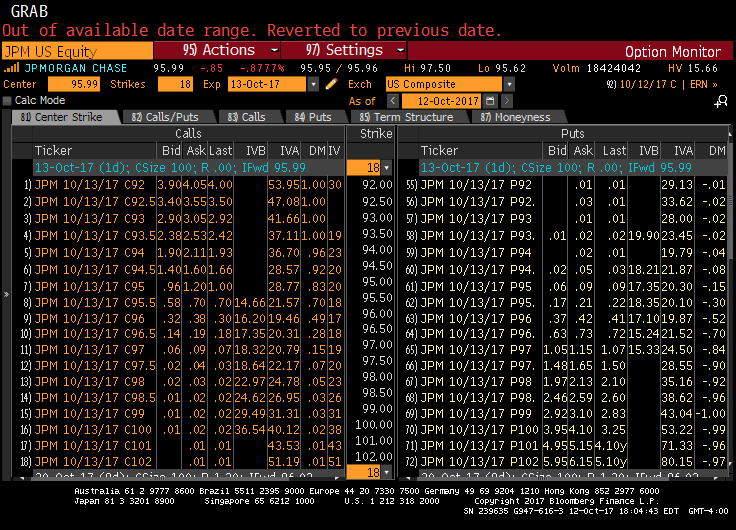 4
SKews
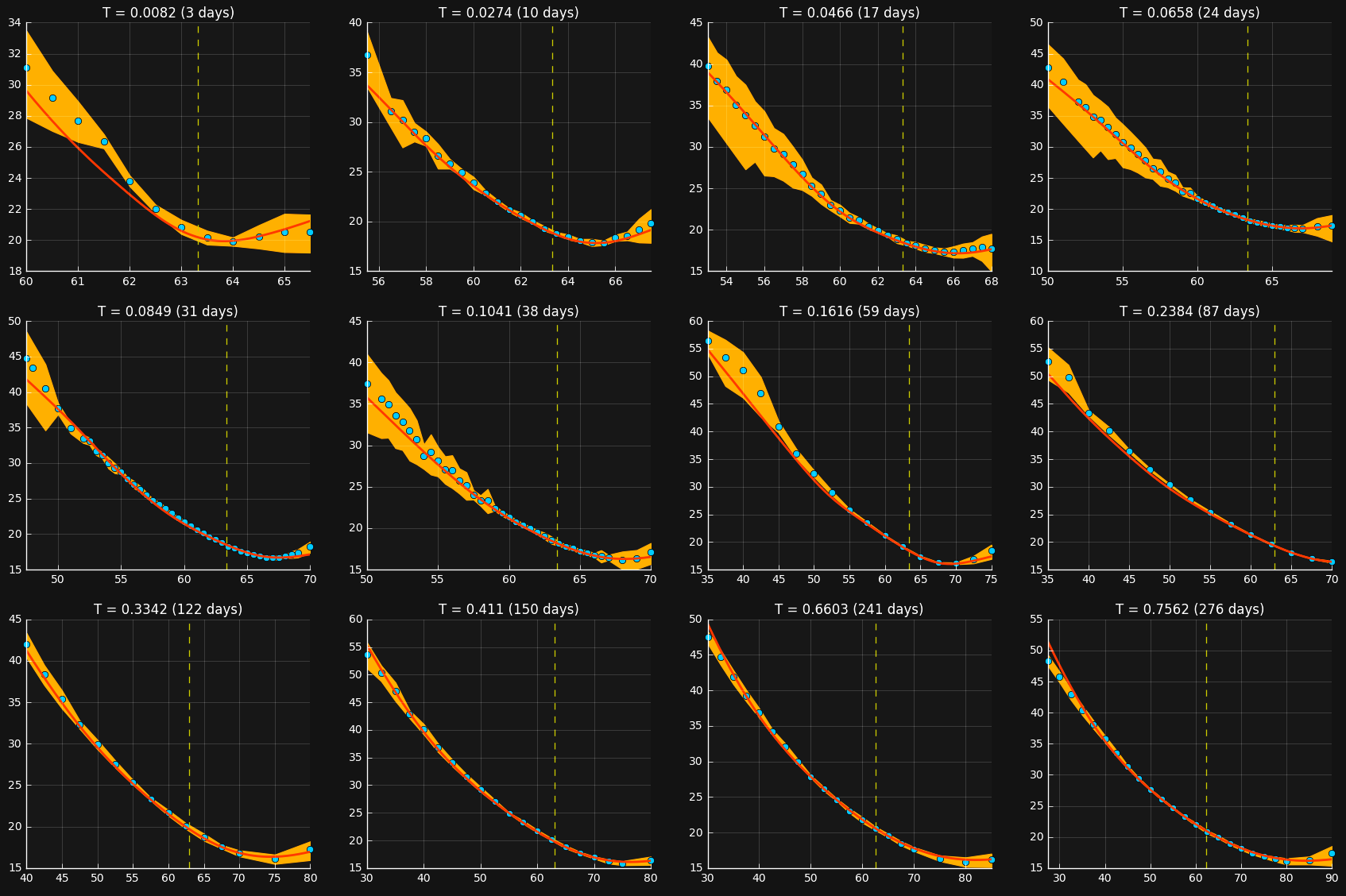 5
Cumulative variance
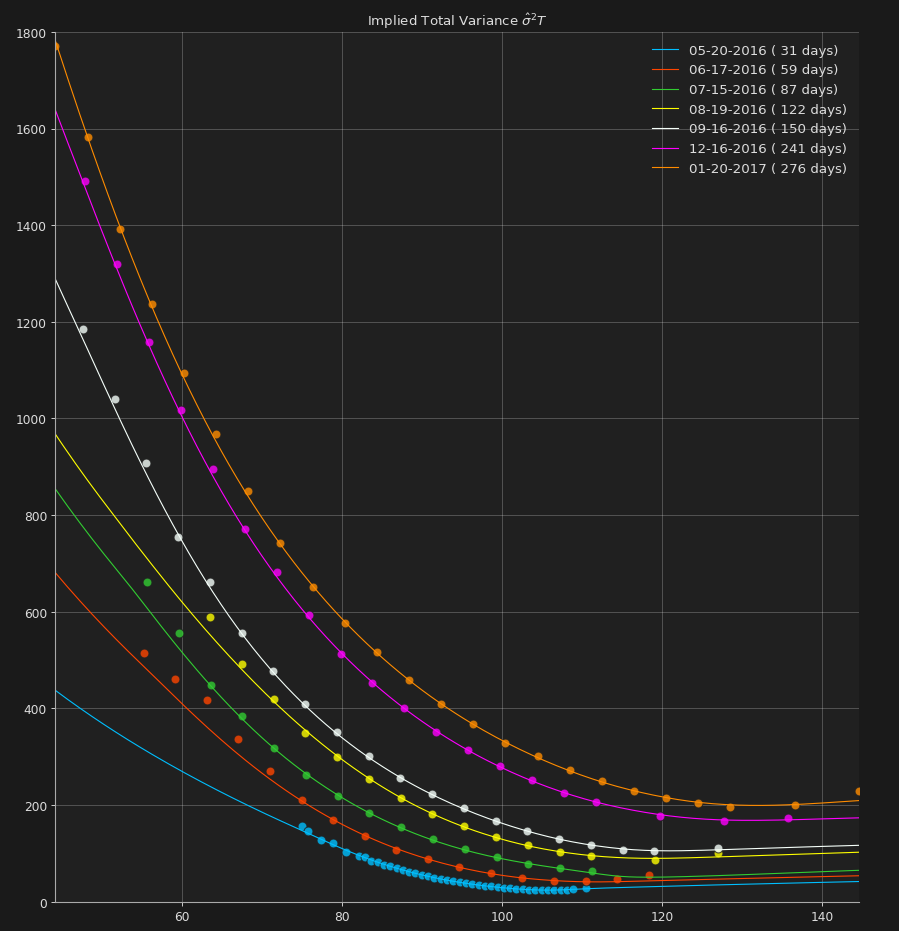 6
Central object: Implied Vol Surface
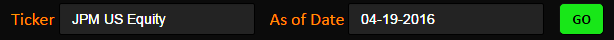 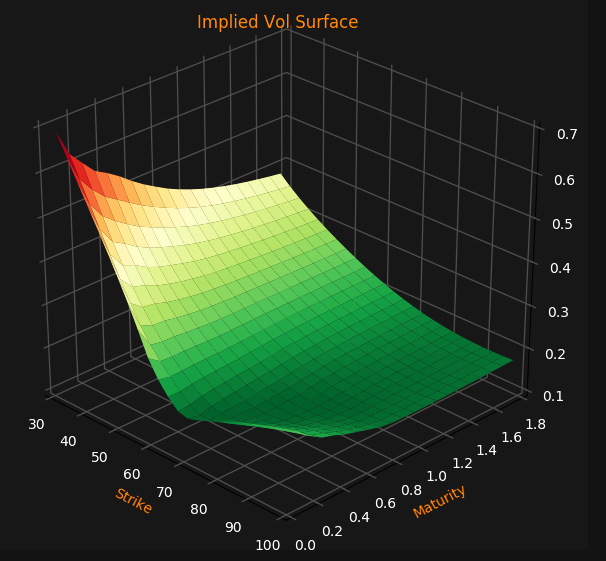 7
Tail behavior
8
Not too fast
… but Fast enough
Frequently implied vols converge to a finite limit for far OTM strikes due to
Choice of parametric extrapolation
Quotes in delta space for FX
RN density as mix of LogNormals

Problematic because of
Thin tails
Dynamics
FX options are quoted in Delta
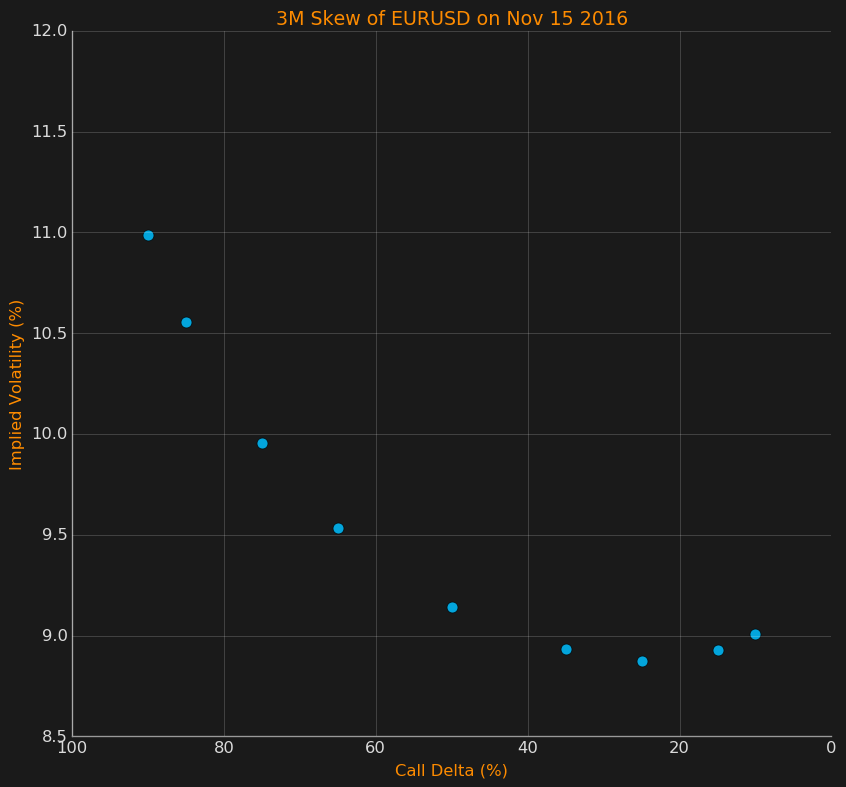 11
FX options are quoted in Delta
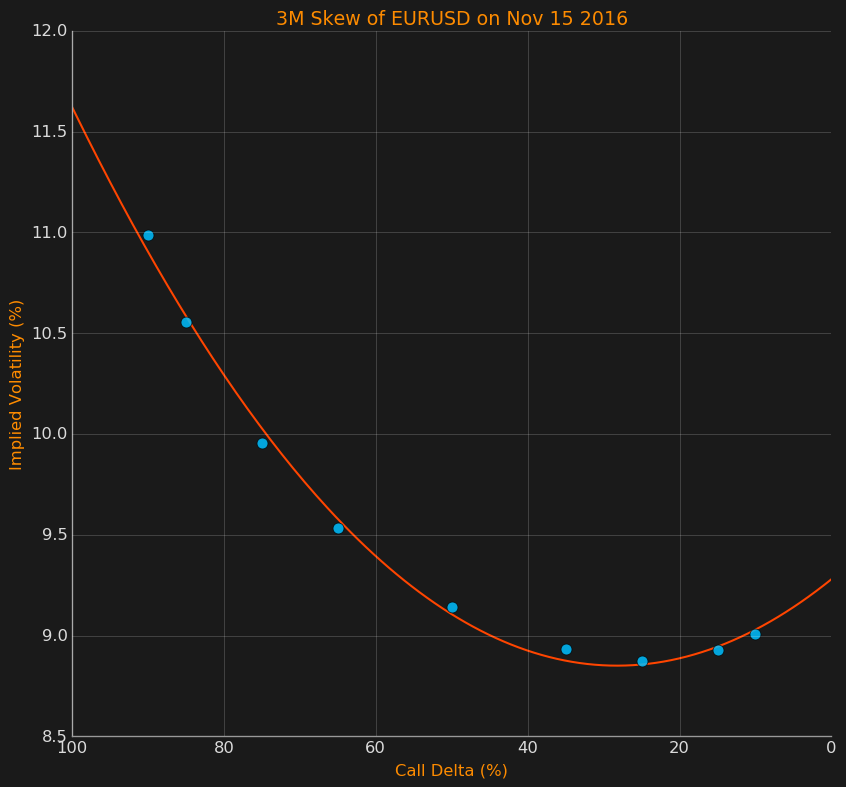 12
Flat far otm volatility
3M Skew of EURUSD on Nov 11 2016
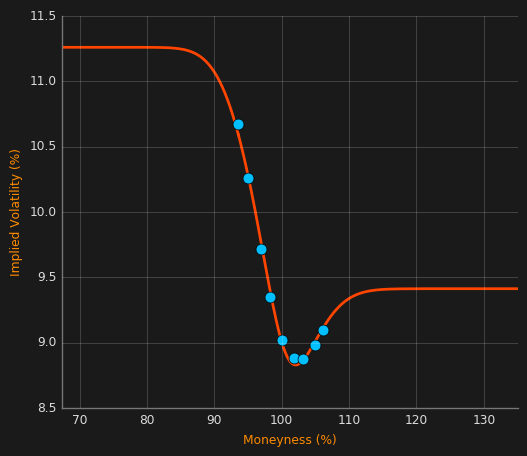 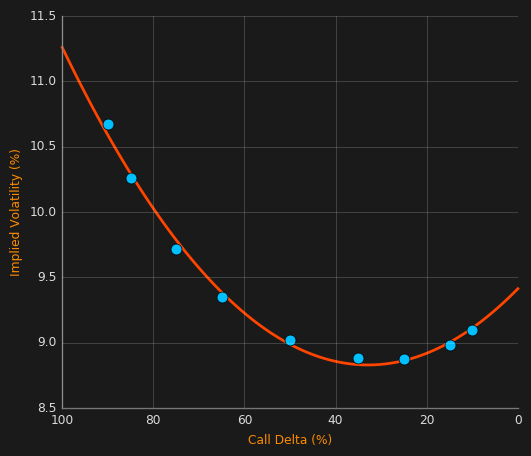 13
Conditional behavior
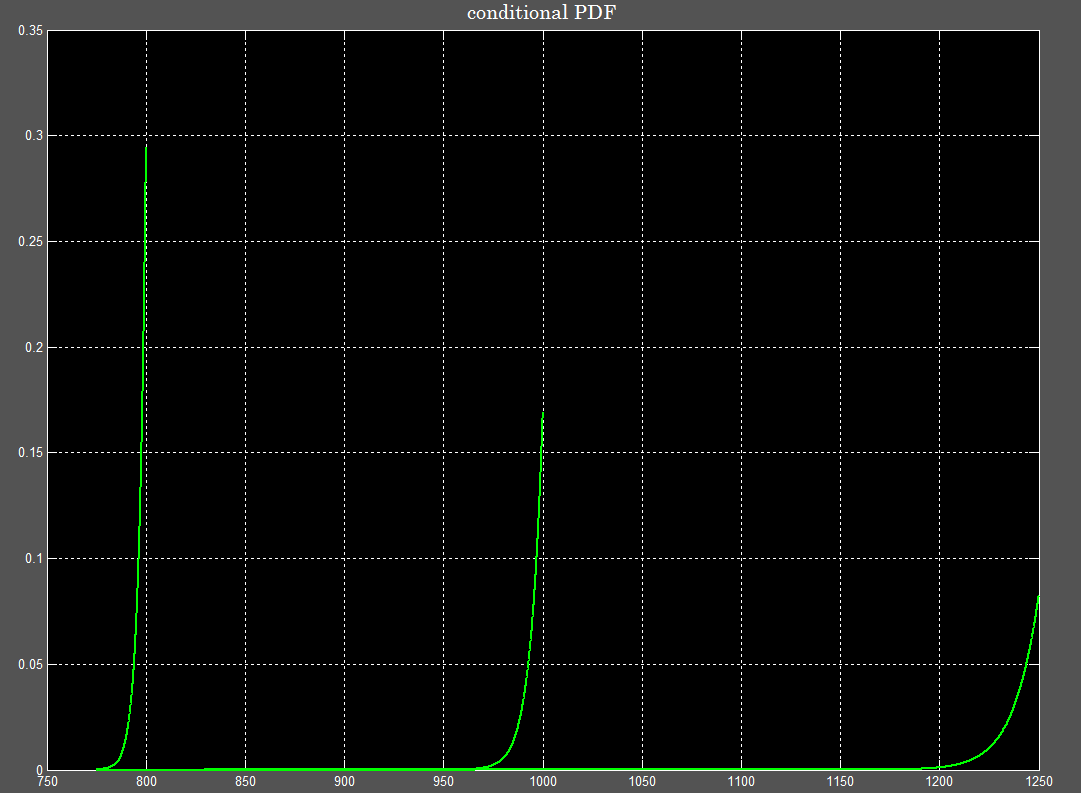 14
“Arbitrage” Portfolio
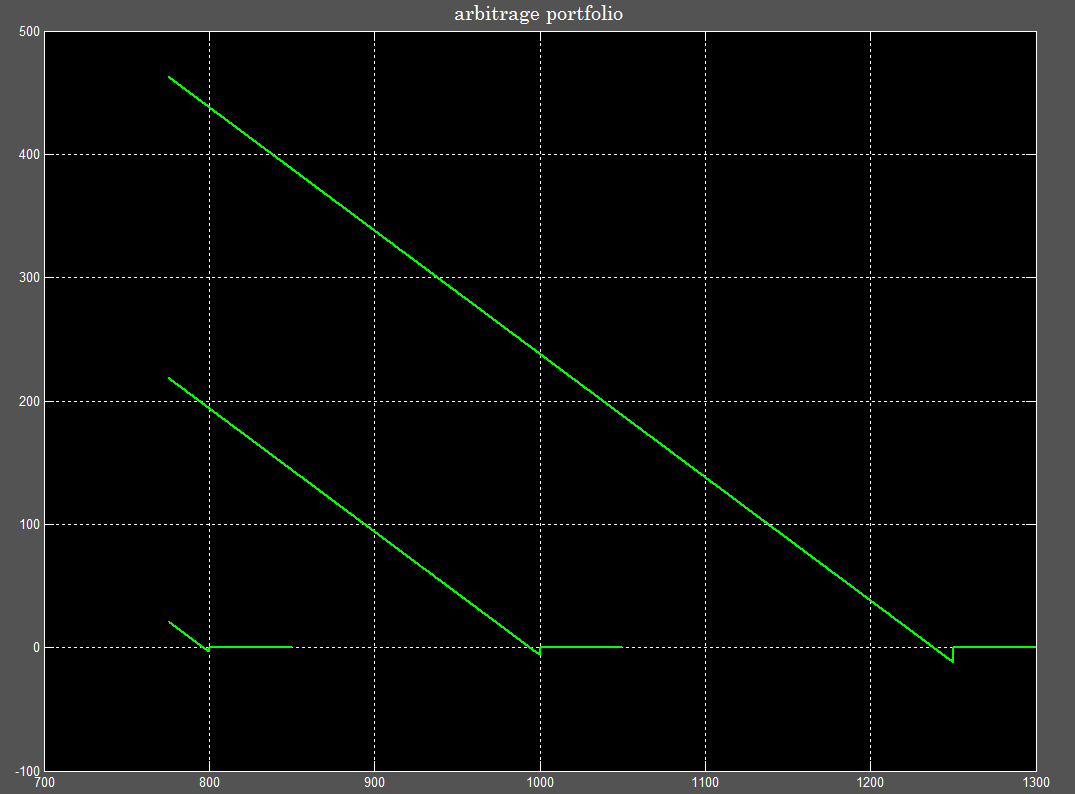 Deep otm implied variancecan never rise
long term rate can never fall
17
Perpetual bond
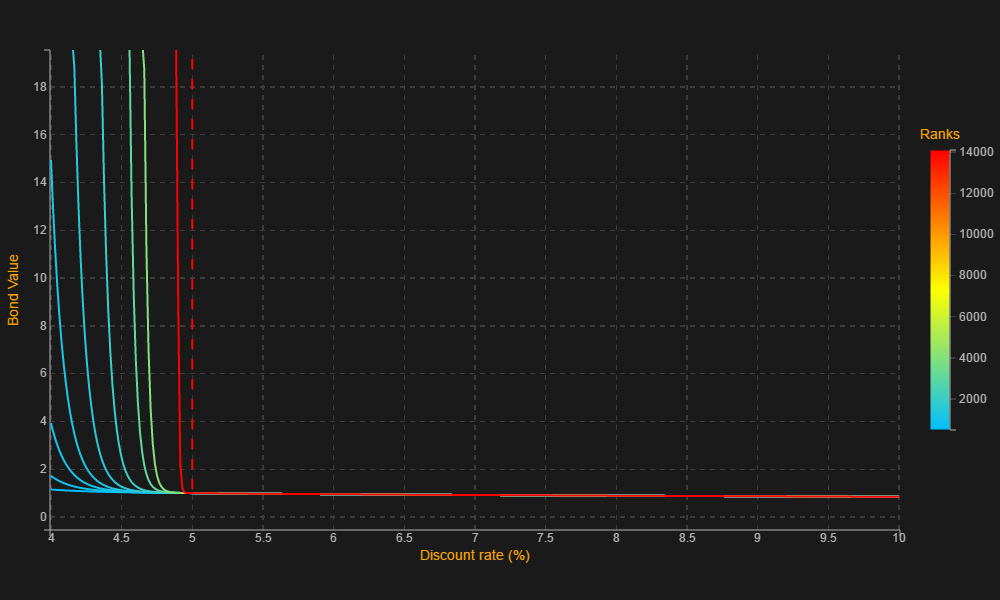 18
What about long term Variance swap?
For instance,
19
What about long term Variance swap?
For instance,
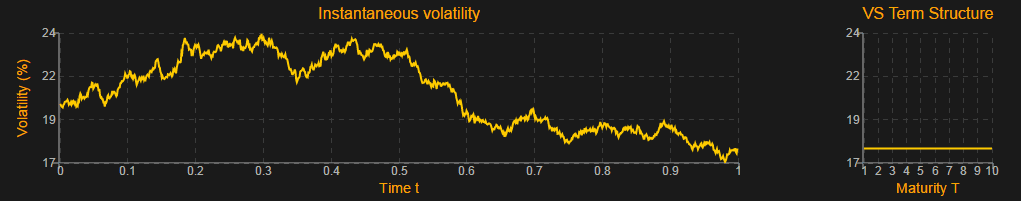 20
Far otm implied variance can never rise
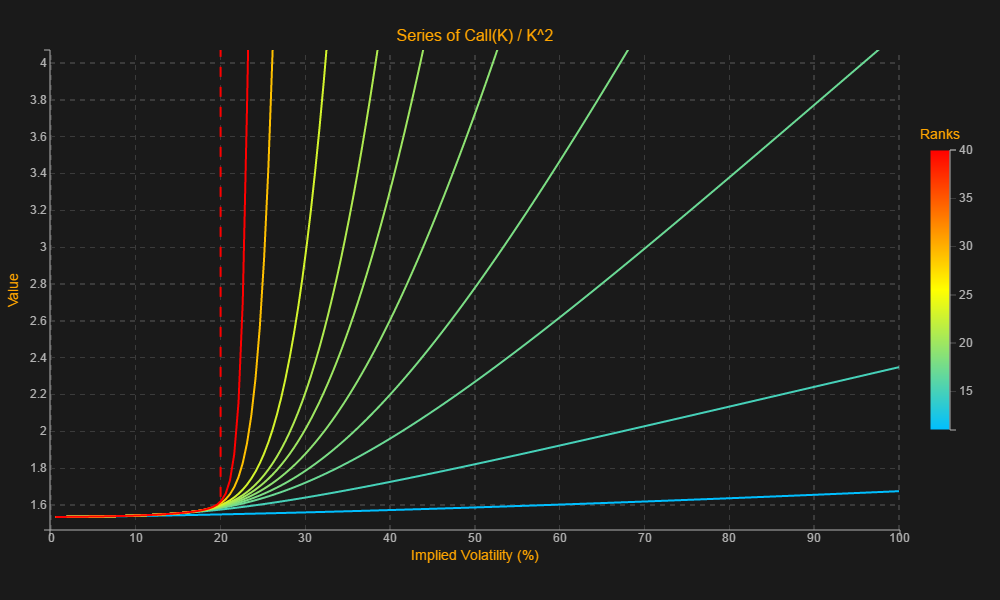 21
High Strike volatility through time
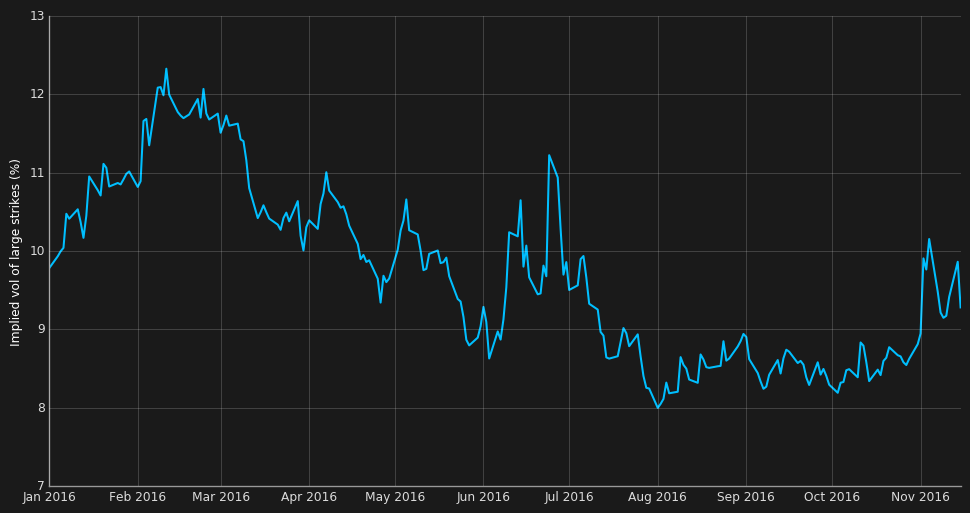 22
summary
Long Term rate can never fall.
Long Term VS can fall or rise.
Deep OTM implied variance can never rise.
23
Implied vol extrapolation
In summary
Do not extrapolate flatly
Do not extrapolate linearly

Instead,
Extrapolate implied variance expressed in log moneyness (e.g. hyperbolic SVI)

Fit to CDS (lump mass at 0) imposes the slope at 0
earnings
25
Earnings and Historical Volatility
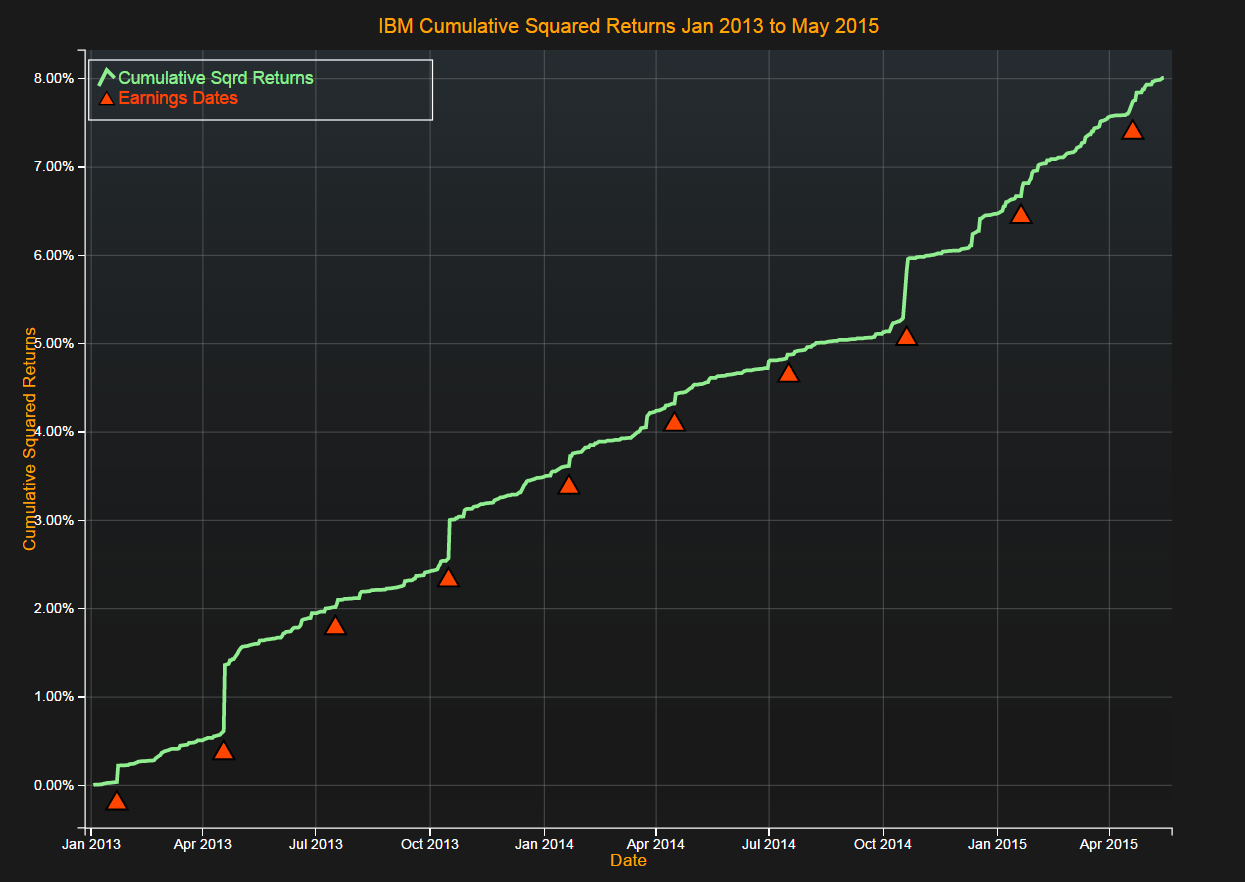 IBM often has more uncertainty on the day of an Earnings Announcement than the rest of the quarter
Earnings and Historical Volatility
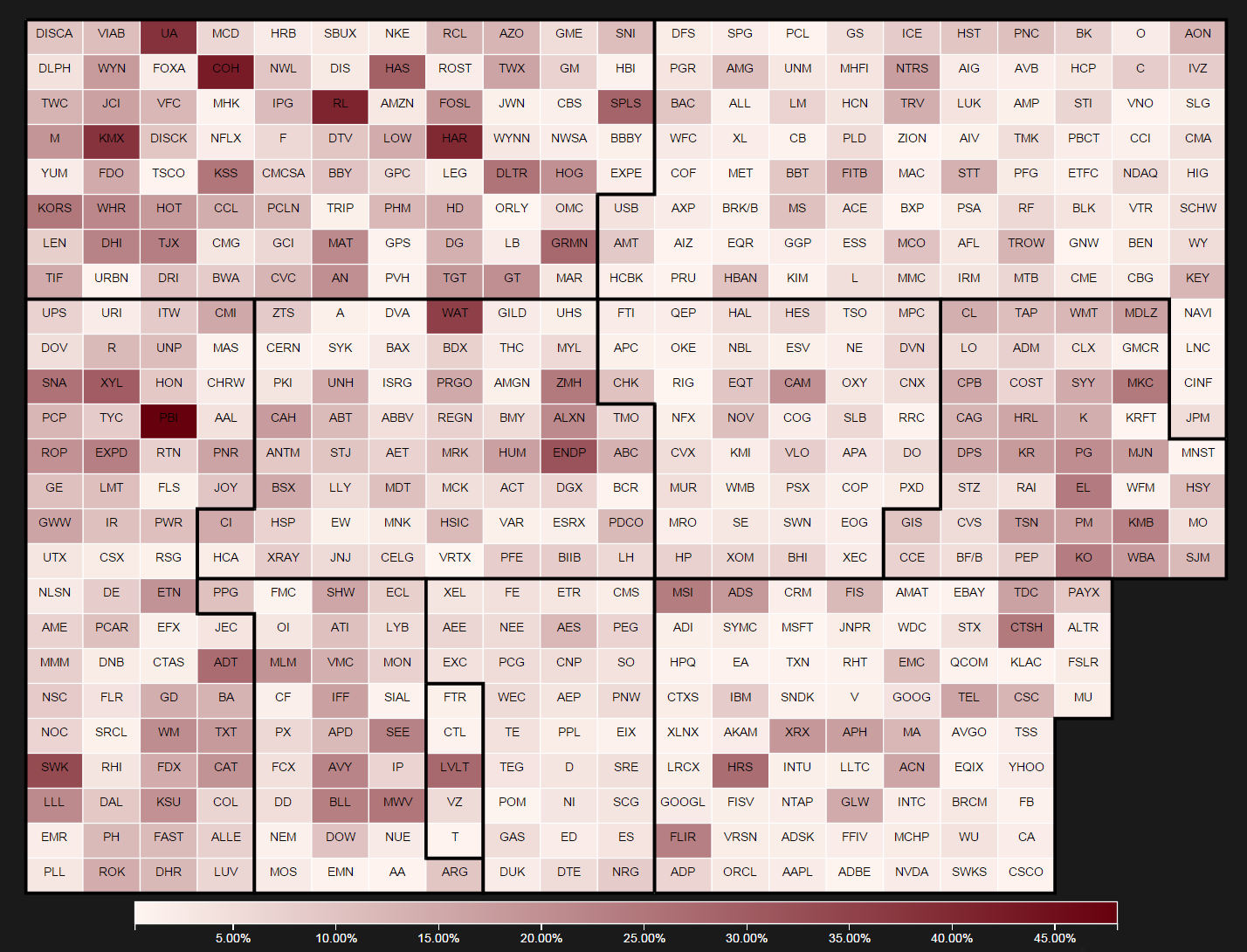 S&P 500: Percentage of Variance on Earnings Dates. Jan 13 – May 15
Up to 48% of Variance is accounted for by just 10 of 600 days.
Earnings and Historical Volatility
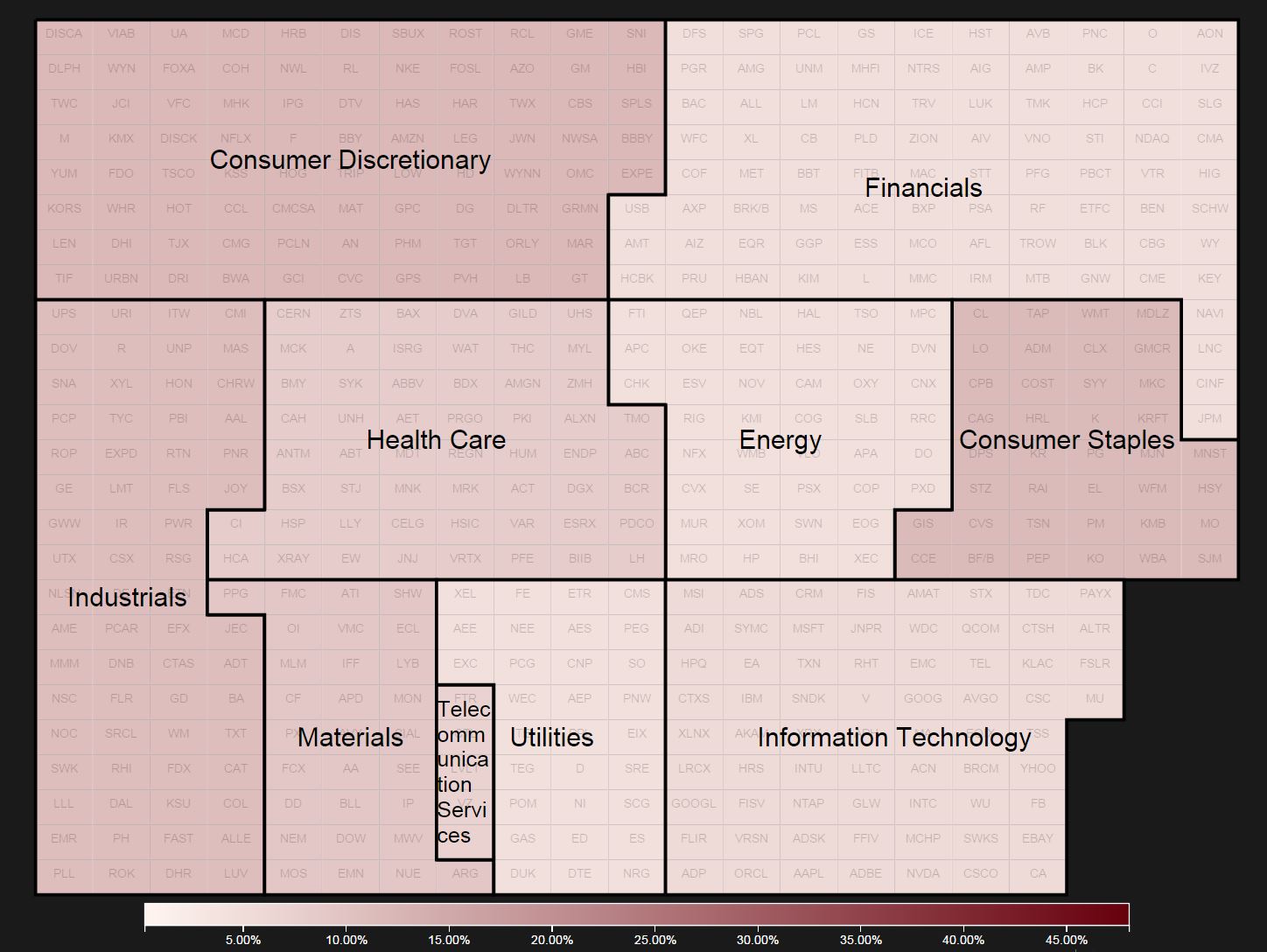 Sectors like Consumer Discretionary, Consumer Staples and Industrials have more Variance on Earnings Dates than Financials
Forward variance
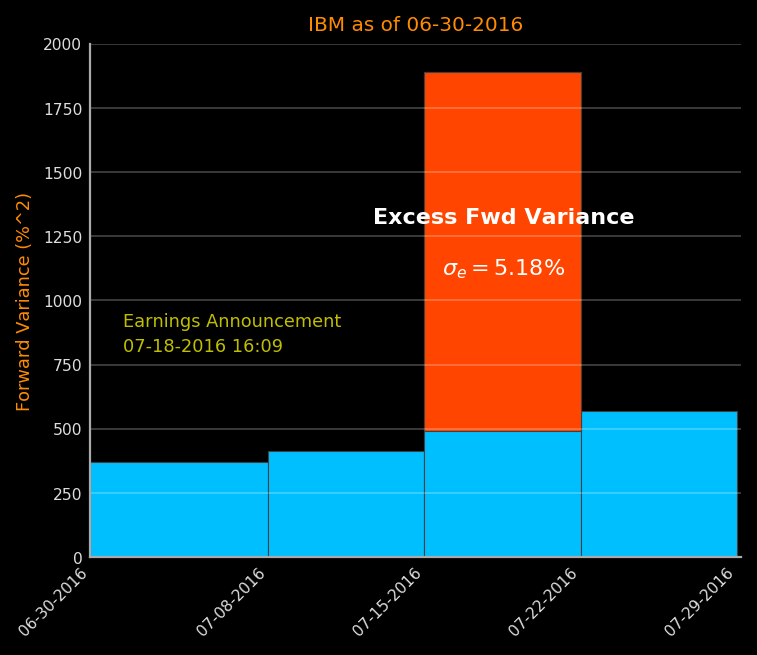 IBM often has more uncertainty on the day of an Earnings Announcement than the rest of the quarter
Earnings and Implied Volatility
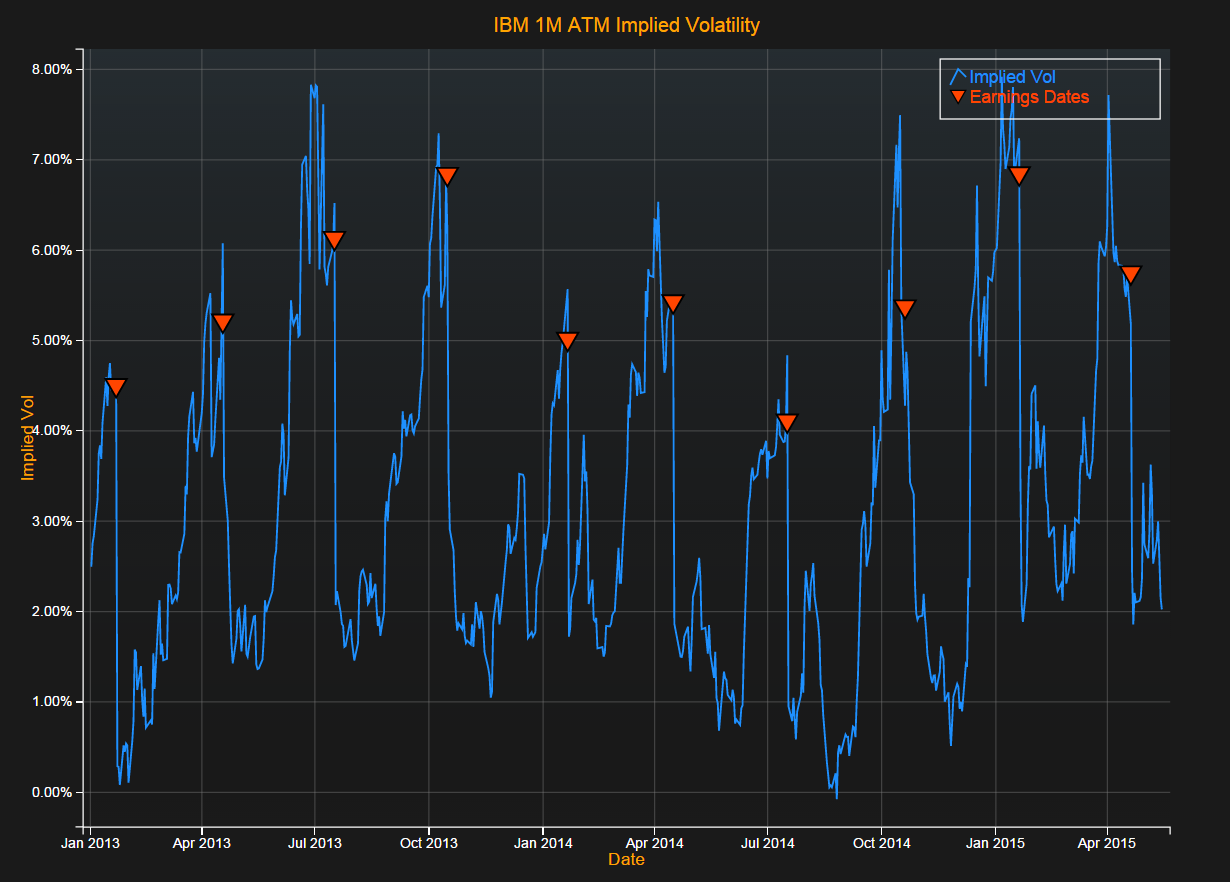 IBM 1M ATM Implied Volatility from Jan 2013 to May 2015
Implied Volatility exhibits significant drop on Earnings Dates
visualization
31
Implied Vol and Local Vol Surfaces
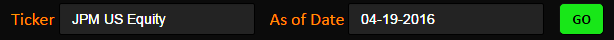 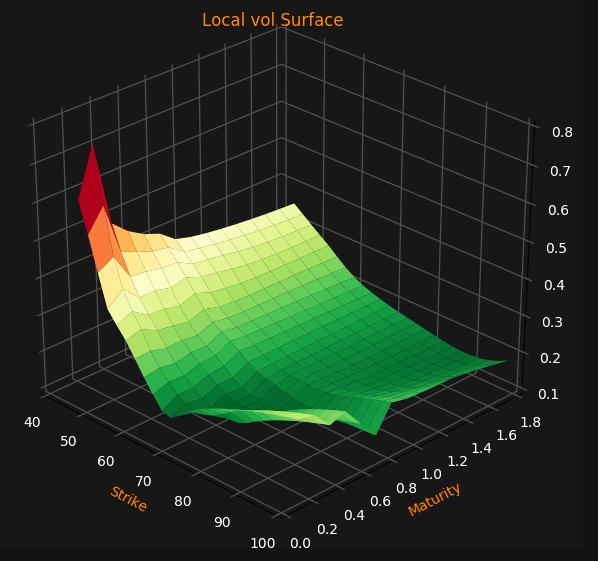 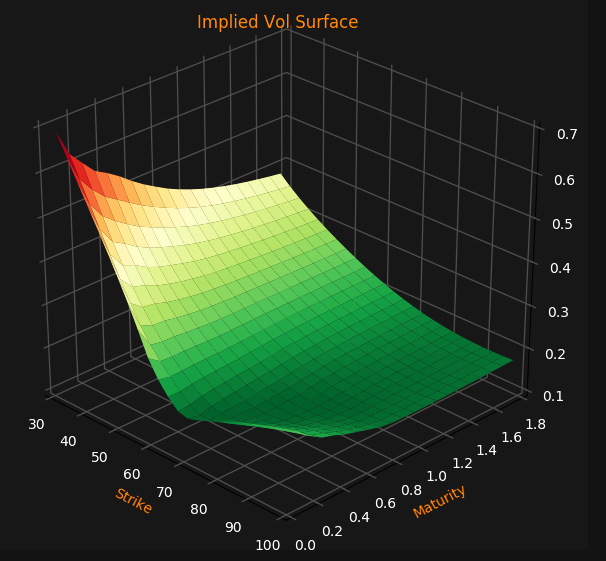 32
RN density and fwd variance
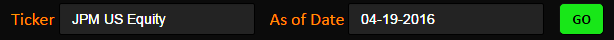 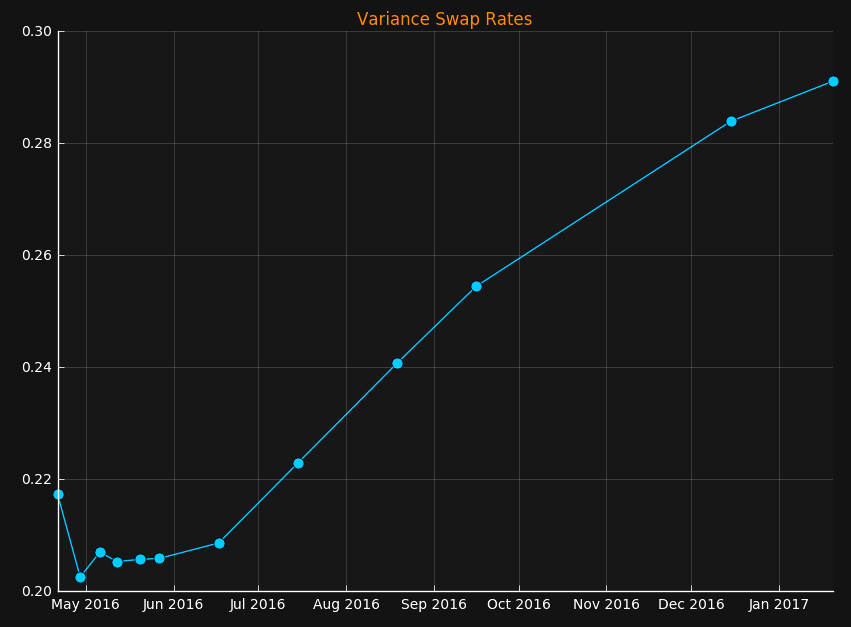 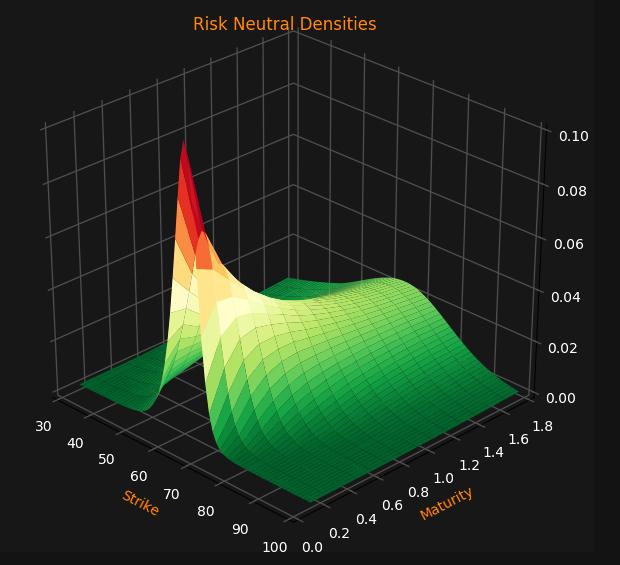 33
Conditional Vol Surface
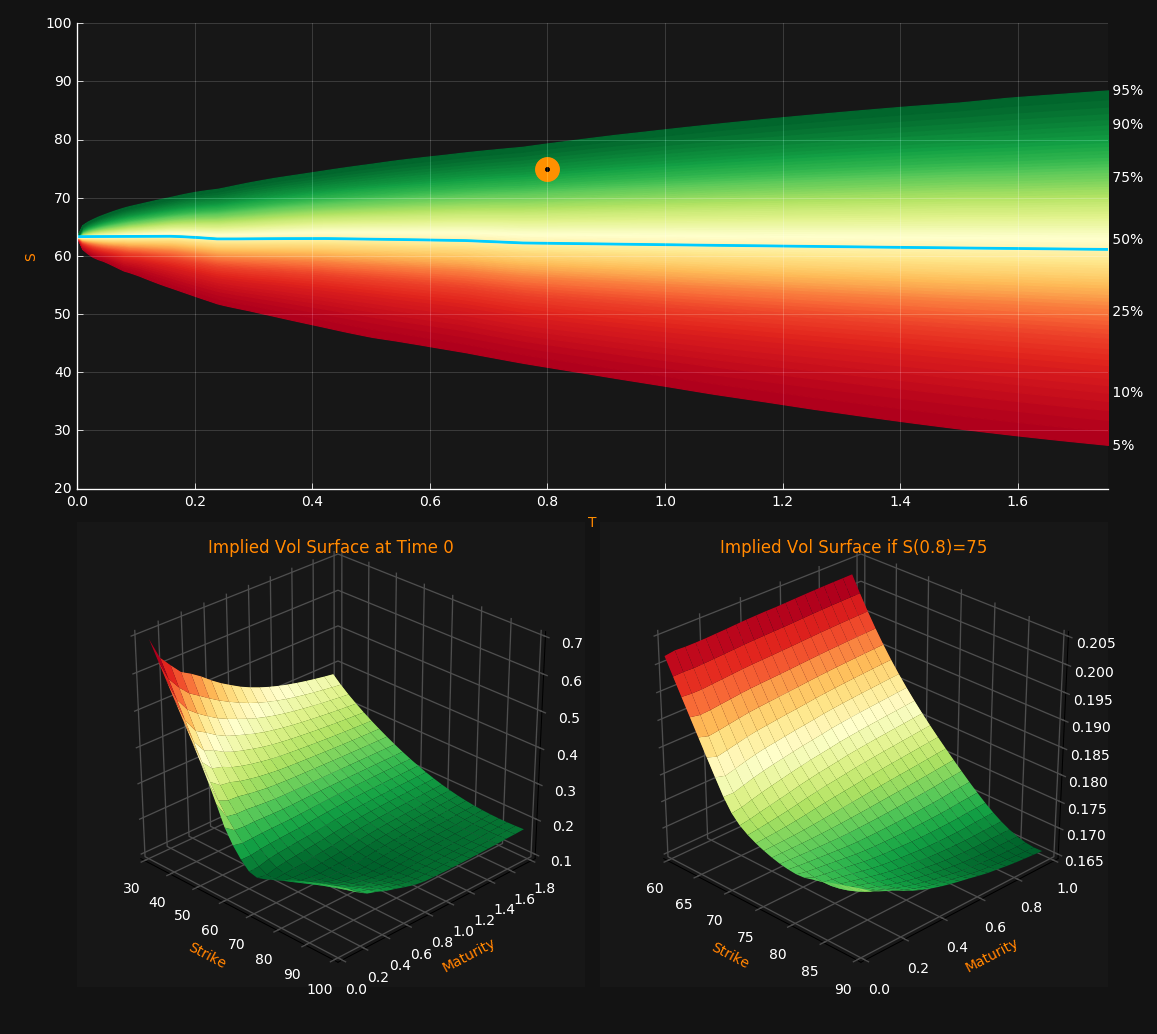 34
Skew and Density
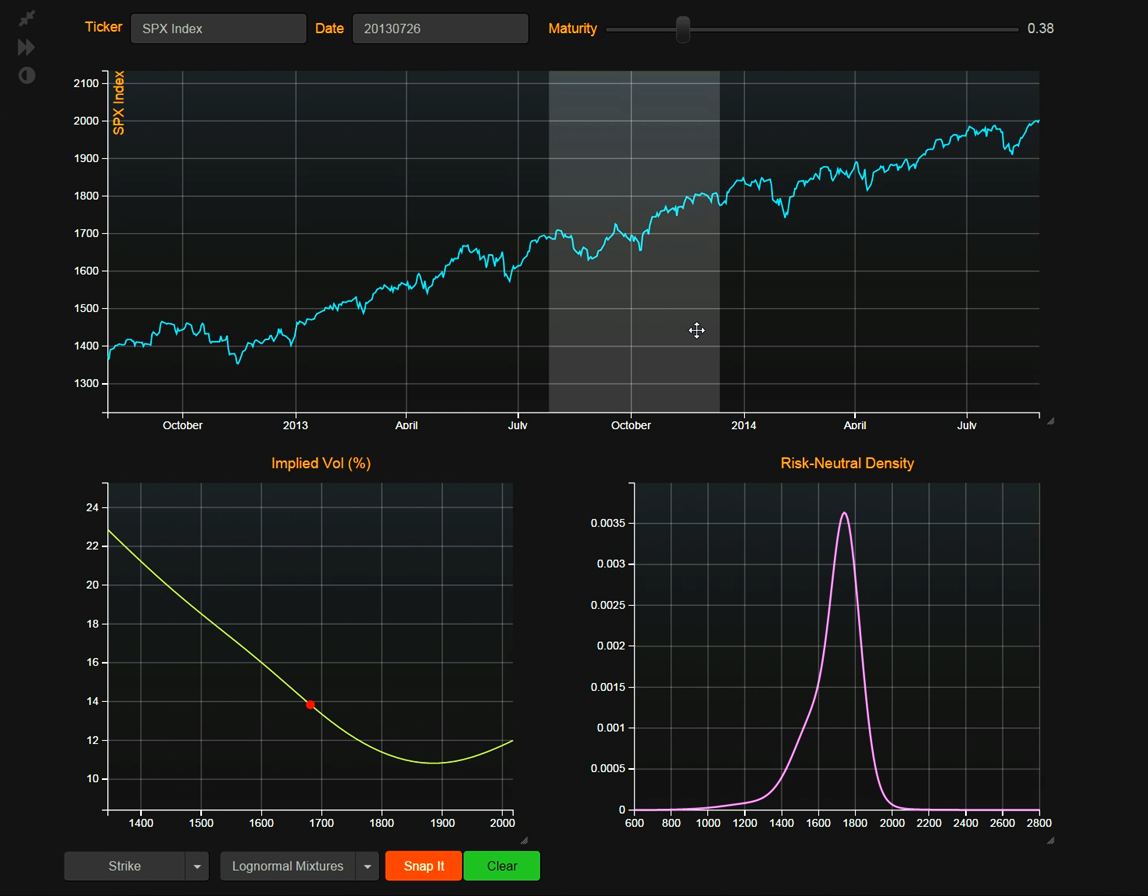 35
ImplIed Vol Surface PCA
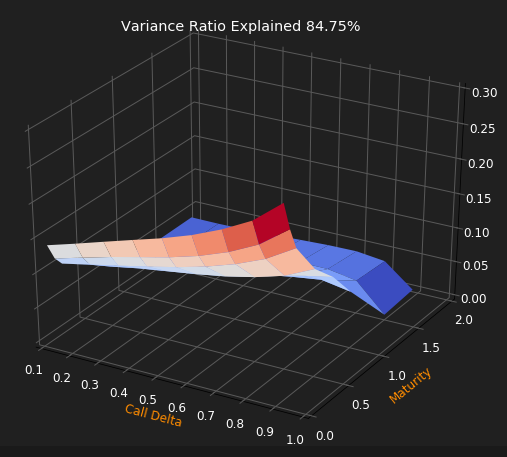 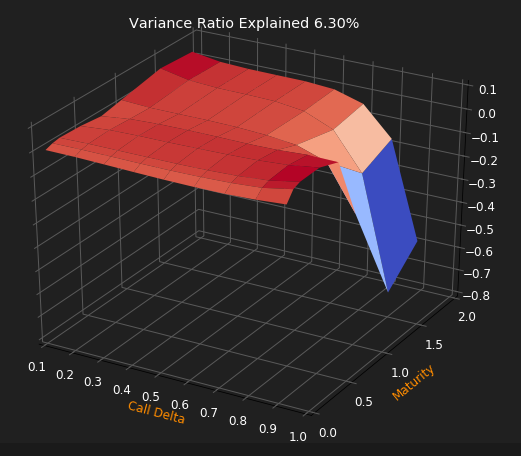 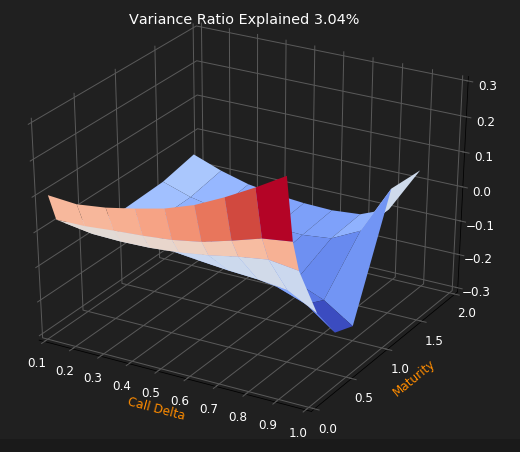 DJX Index, 01/01/2015 – 12/31/2015, daily changes
Deltas: 10, 20, 30, 40, 50, 60, 70, 80, 90
Maturities: 1M, 2M, 3M, 6M, 9M, 1Y,1.5Y, 2Y
36
S&P 100 July 2014 - Feb 2015
3M ATM Imp. Vol. PCA Factor 1. Variance explained: 56%
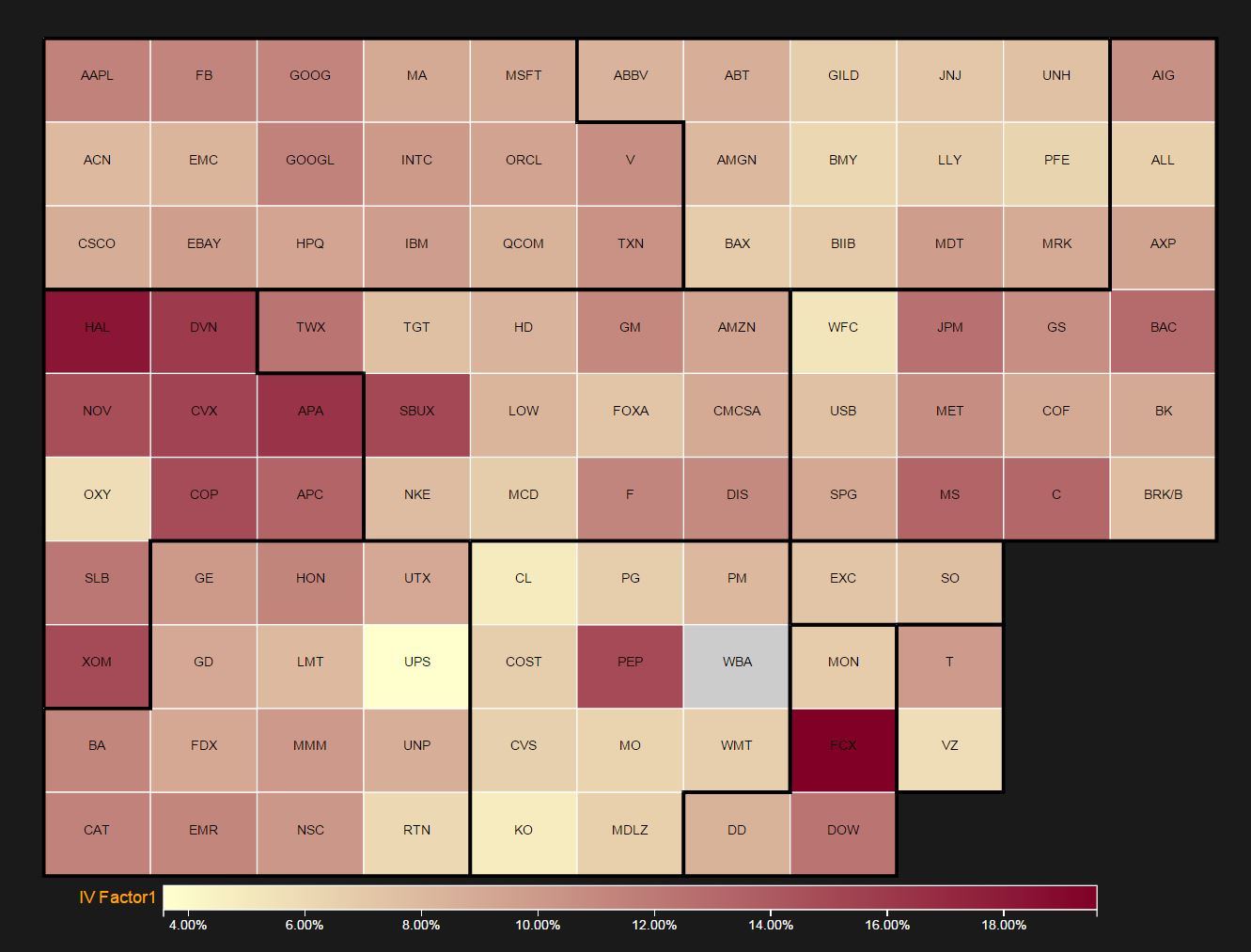 Option volume
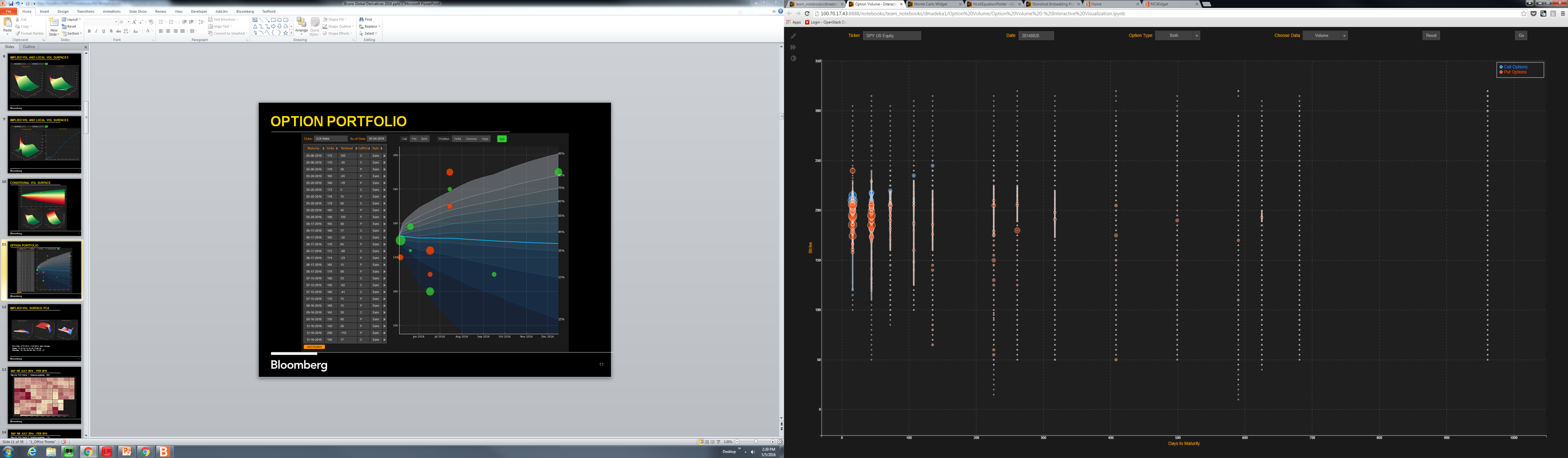 38
Open interest
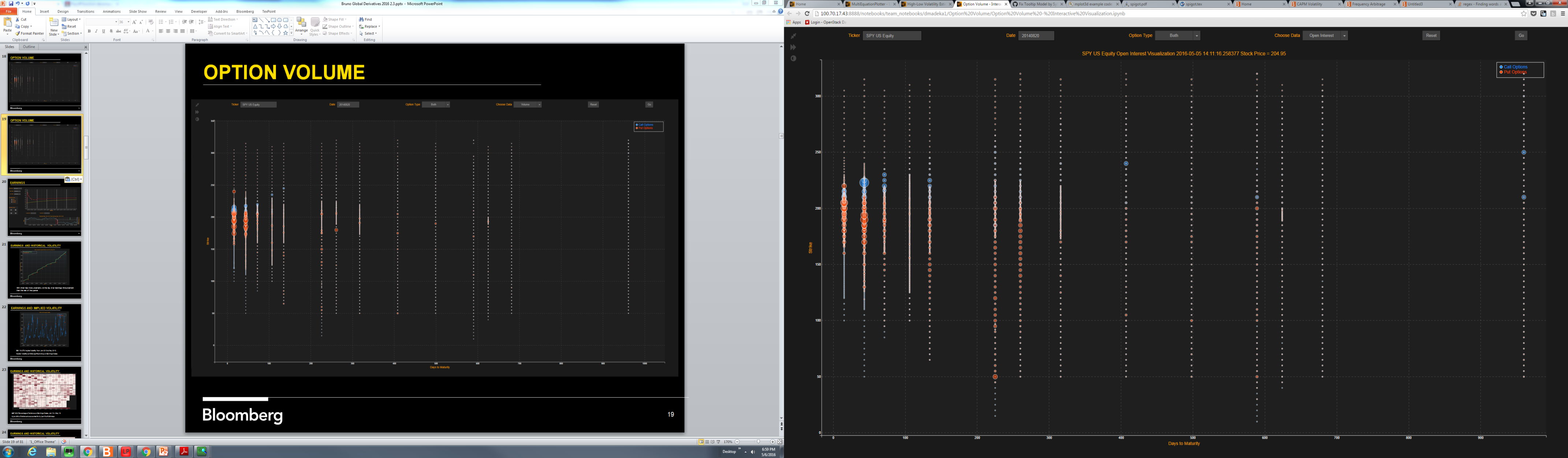 39
Historical volatility estimation
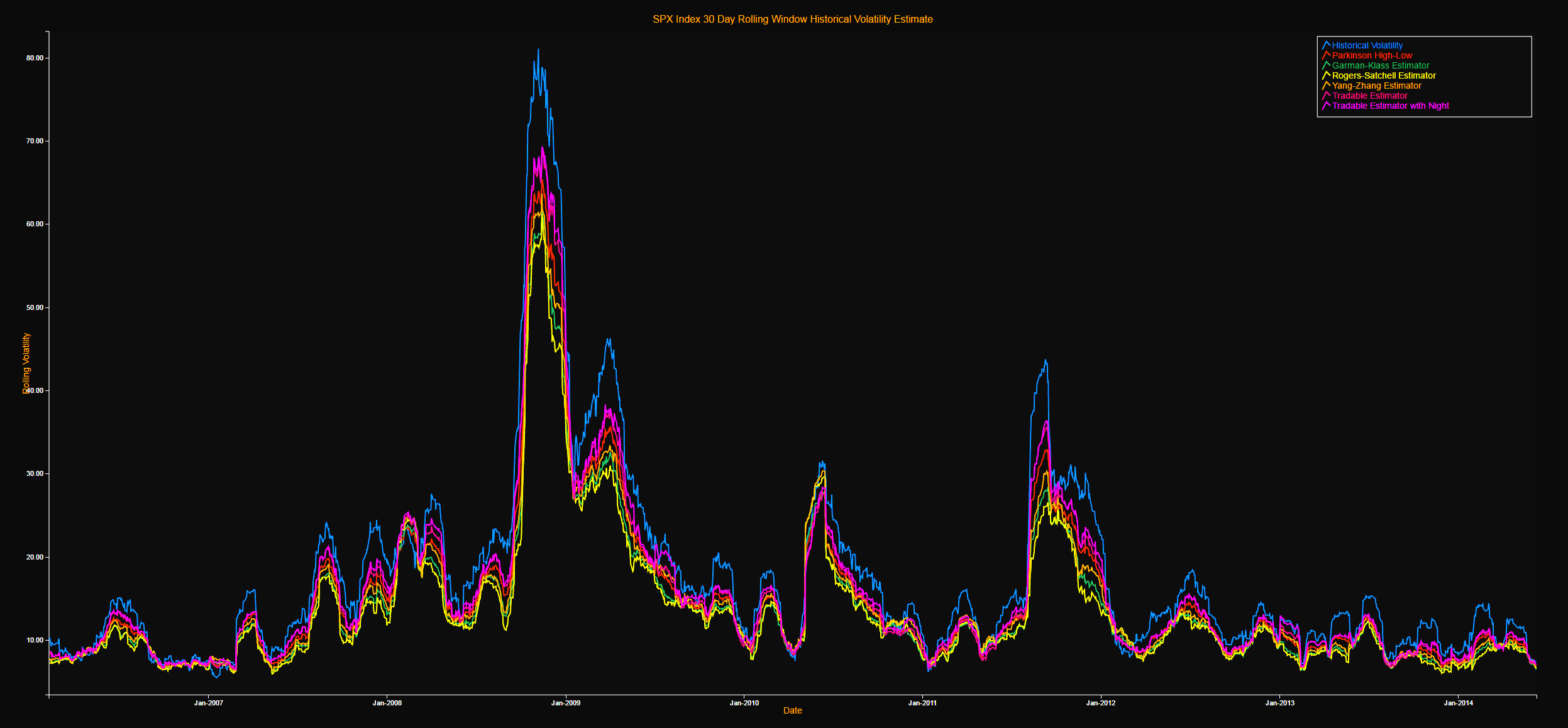 40
The uncertainty of the night
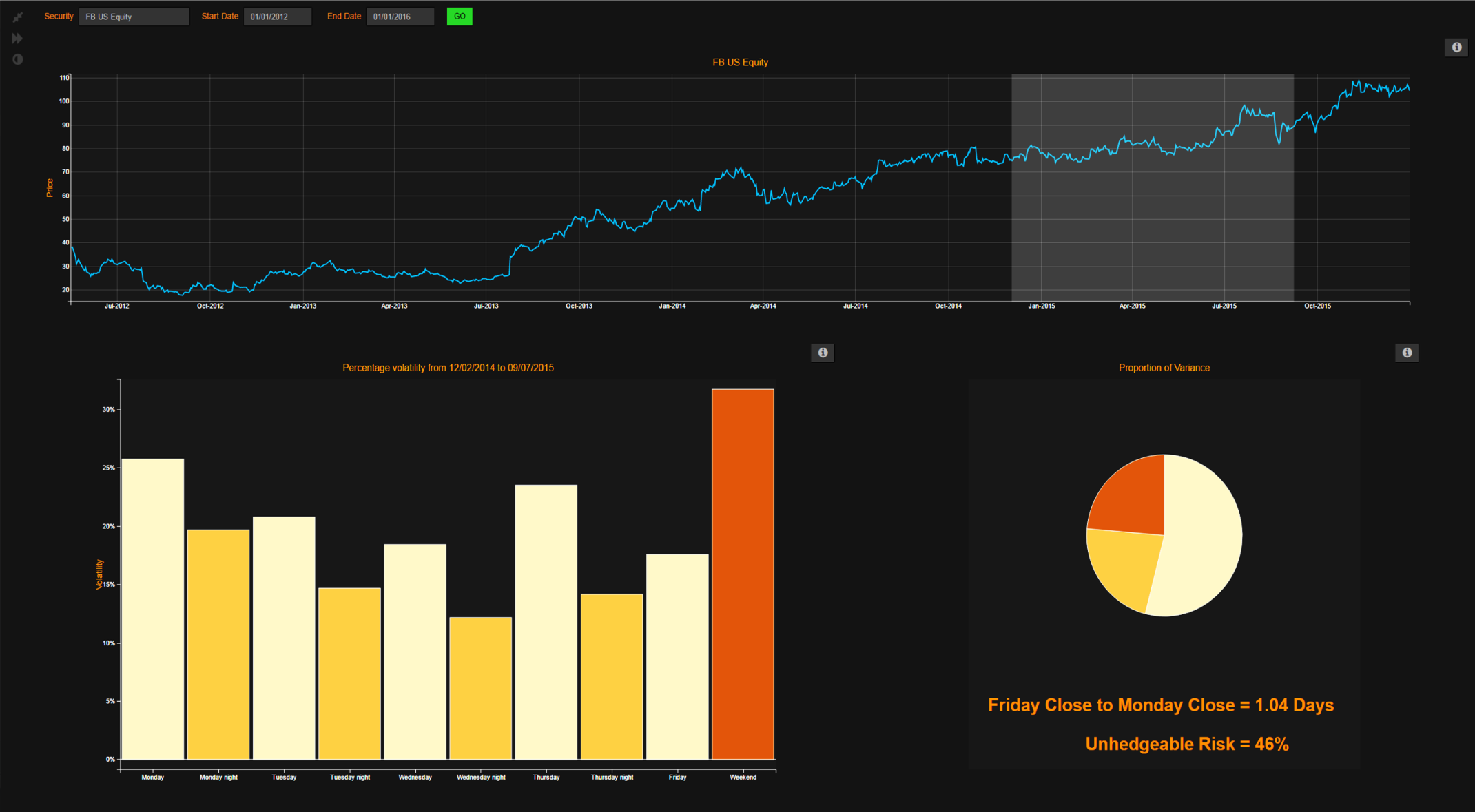 41
Option Portfolio
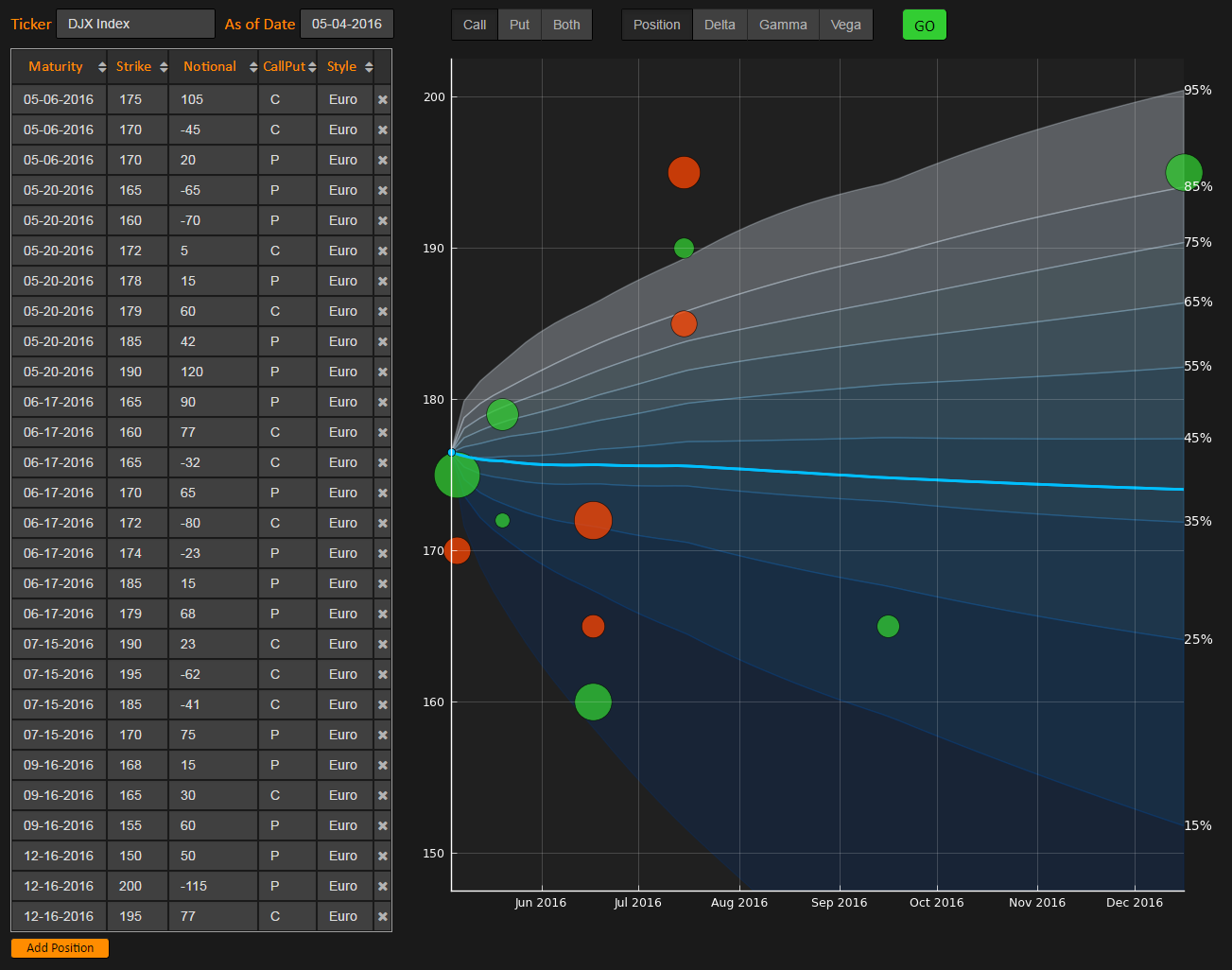 42
American exercise frontiers
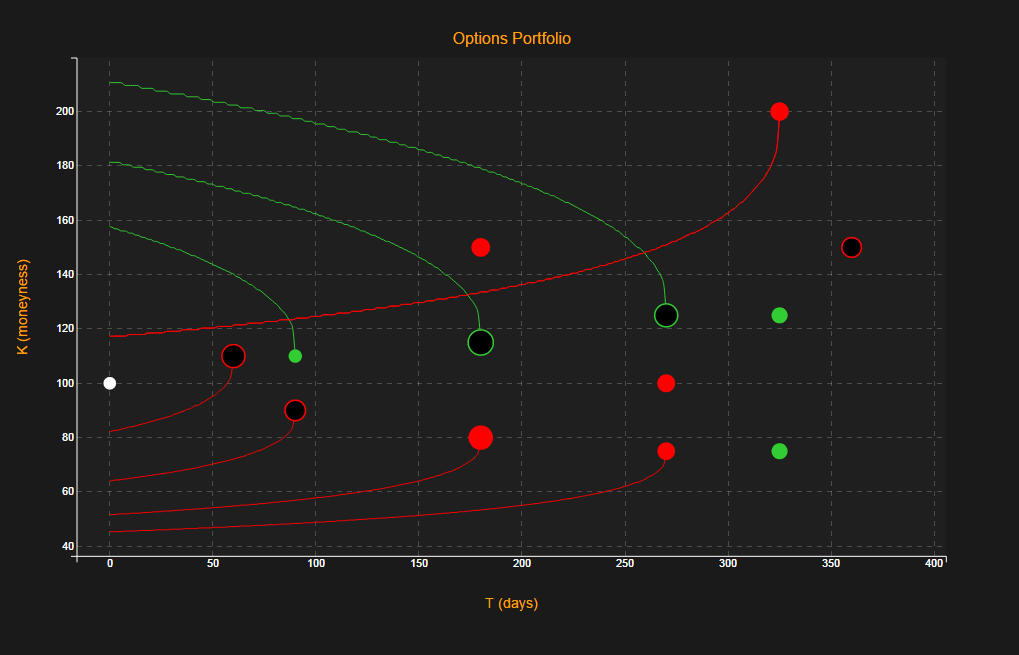 43
Performance attribution
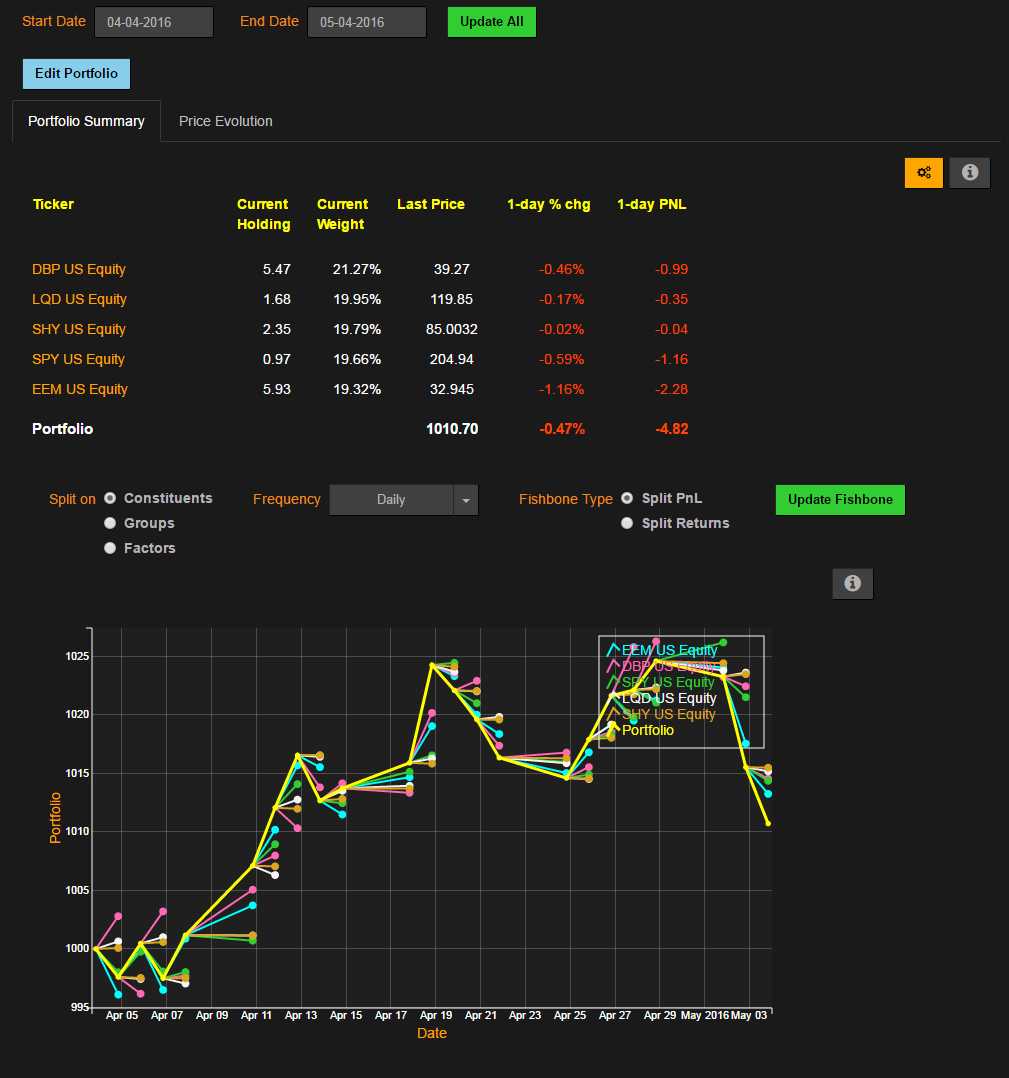 44
Volatility risk management
Decomposition of the Vega of an Asian option by strikes and maturities
45
Interactive document
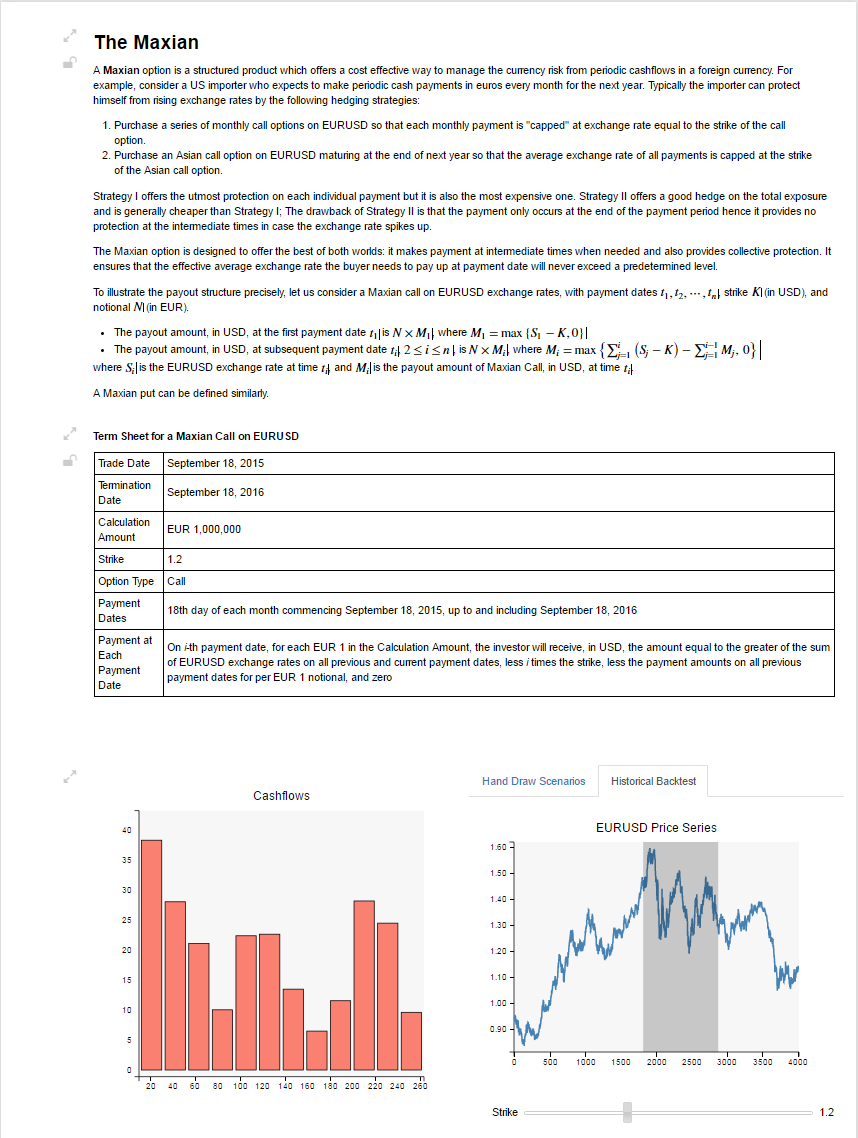 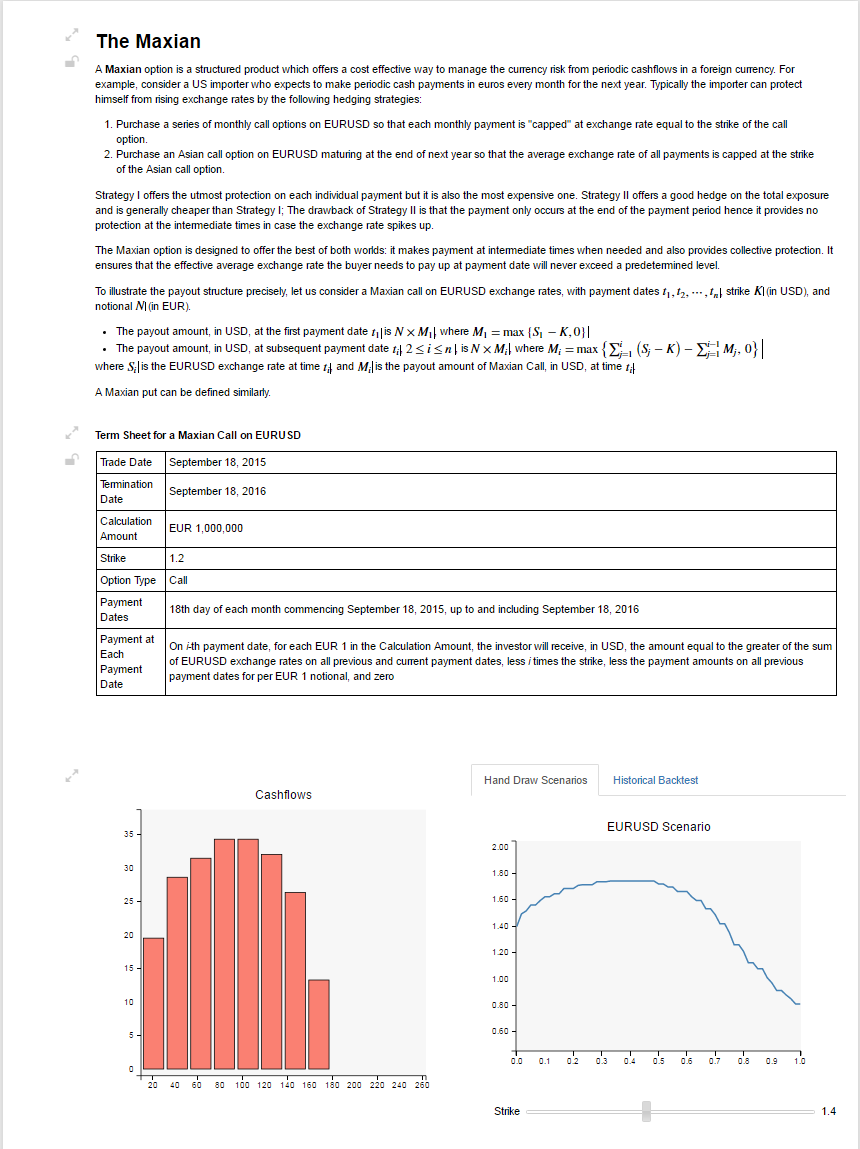 46
Missing data
47
CAPM volatility
48
Borrowing the skew
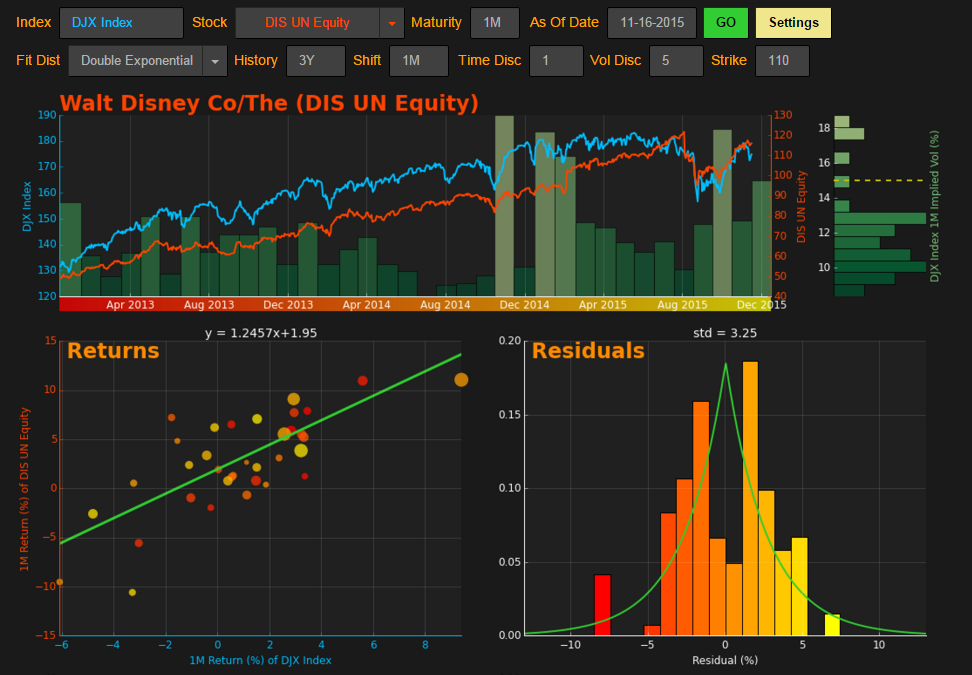 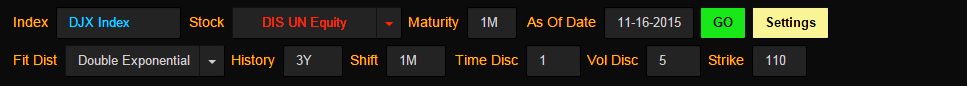 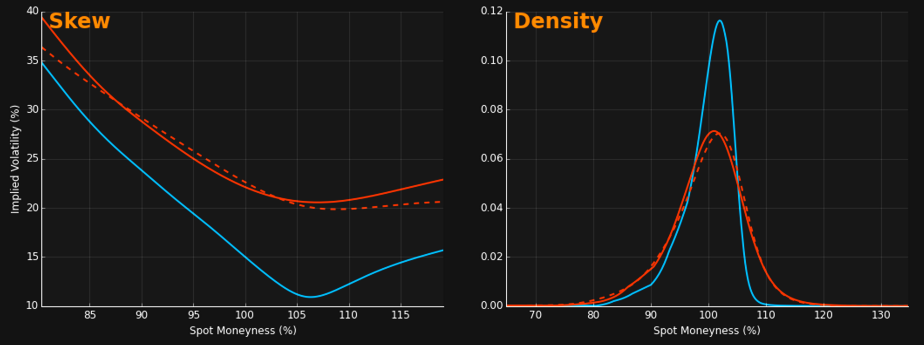 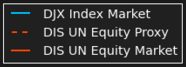 49
Break-even volatility
50
BEV2 – Gamma Weighted Average
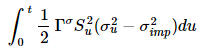 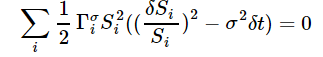 Break Even vol visualization
BEV for one strike is linked to 
the quadratic average of the returns (vertical peaks) 
weighted by the gamma of the option (surface with the grid) corresponding to that strike.
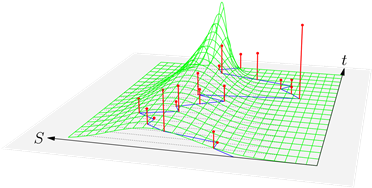 [Speaker Notes: For another strike, the gamma weighting surface will be shifted producing another average and another Break-Even vol
Gammas corresponding to a lower strike 
will be shifted to the right of the graph 
will weight more the large return
hence give a higher estimate for the associated Break-Even vol]
Break Even vol visualization
We can perform the same operation on a set of windows to get a more complete and accurate picture
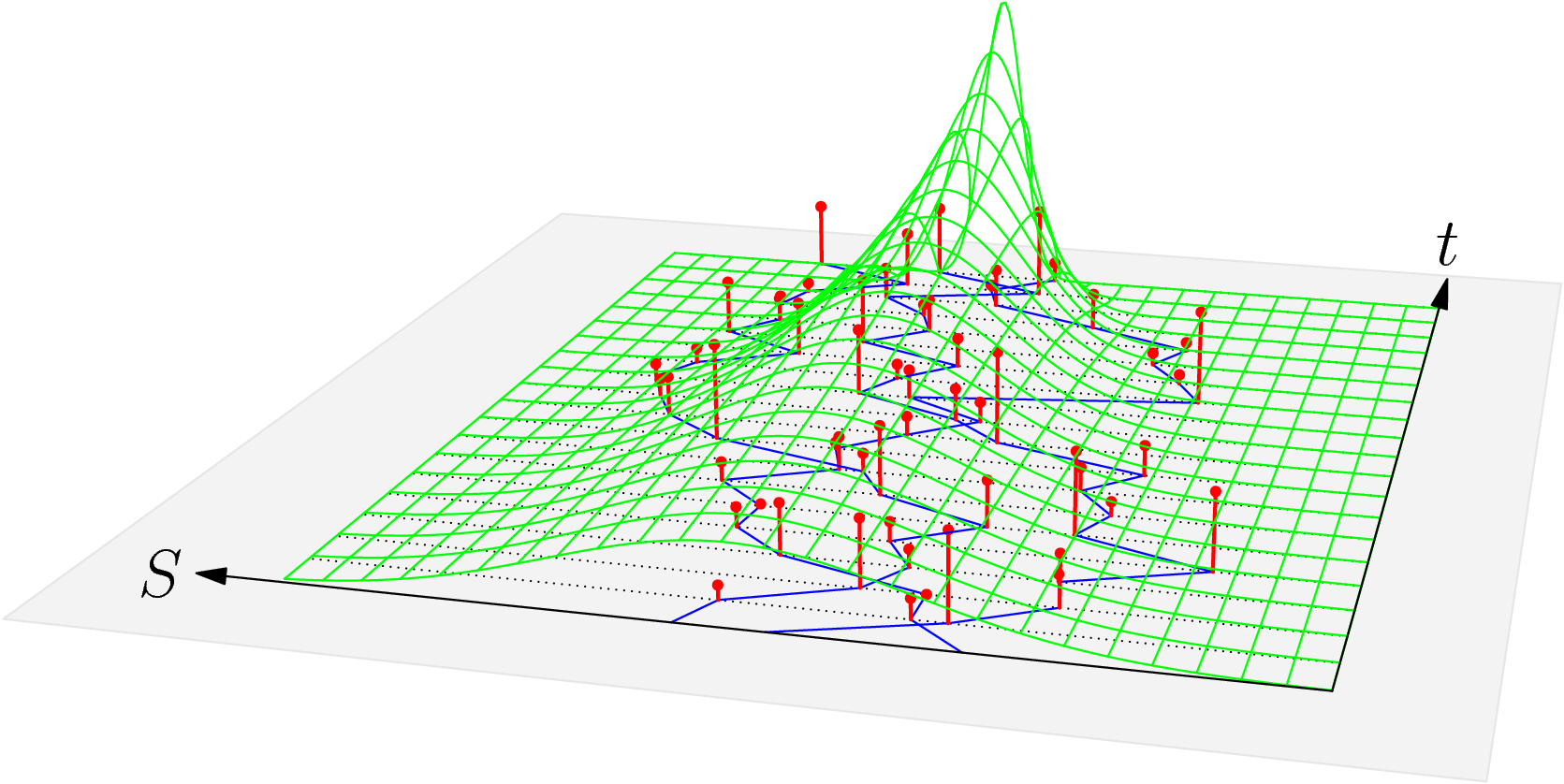 [Speaker Notes: For another strike, the gamma weighting surface will be shifted producing another average and another Break-Even vol
Gammas corresponding to a lower strike 
will be shifted to the right of the graph 
will weight more the large return
hence give a higher estimate for the associated Break-Even vol]
BEV-Time Window Aggregation
Procedures described for a single time window(Si to Si+D where D is time to maturity in days)
For different time series windows we may get substantially different results
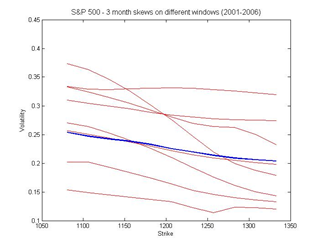 elections
55
brexit
Currency option markets
The currency option markets have seen dramatic changes in the past few months due to the UK’s EU referendum
As a complement to what the polls say, we can listen to the currency option market to understand what market participants are thinking.
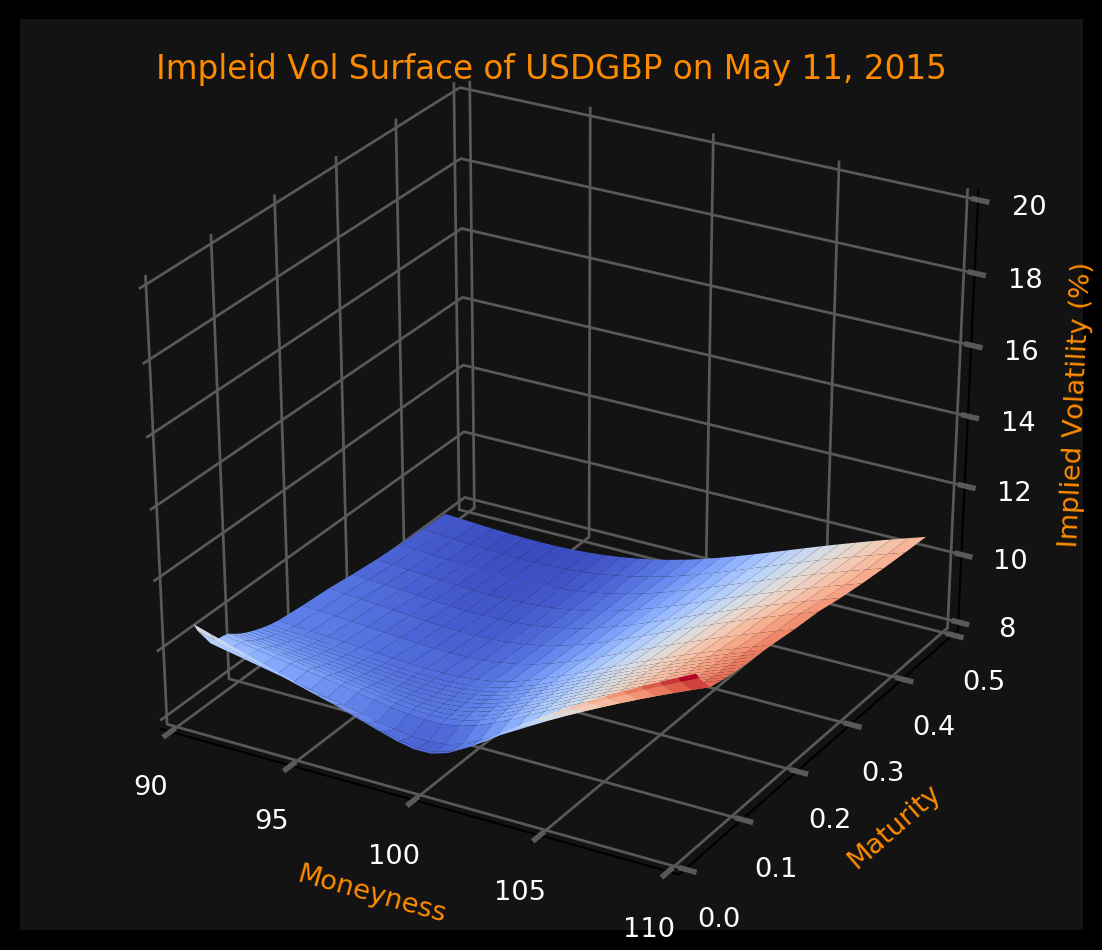 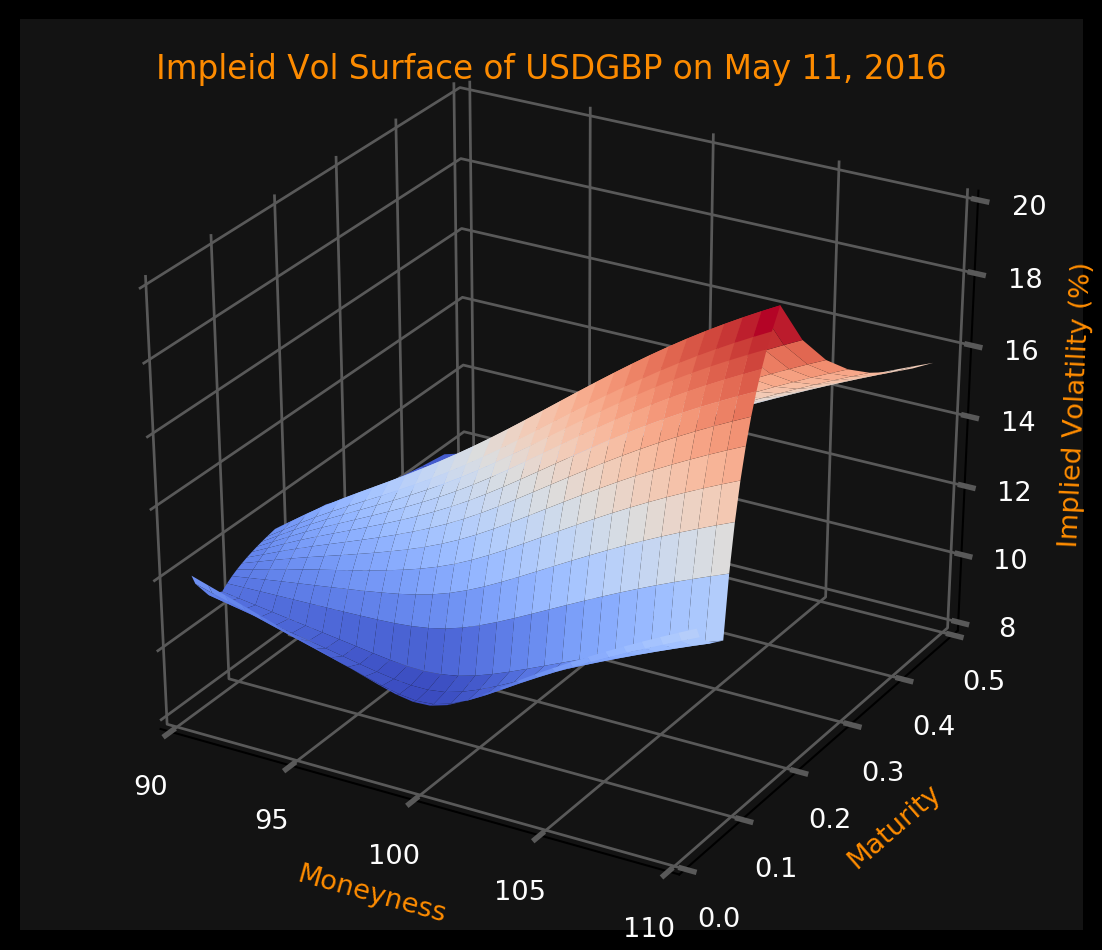 57
Risk neutral density
Risk neutral probabilities are probabilities of future values of the underlying asset in the “risk-neutral measure”
Risk neutral probabilities can be extracted from the market prices of options
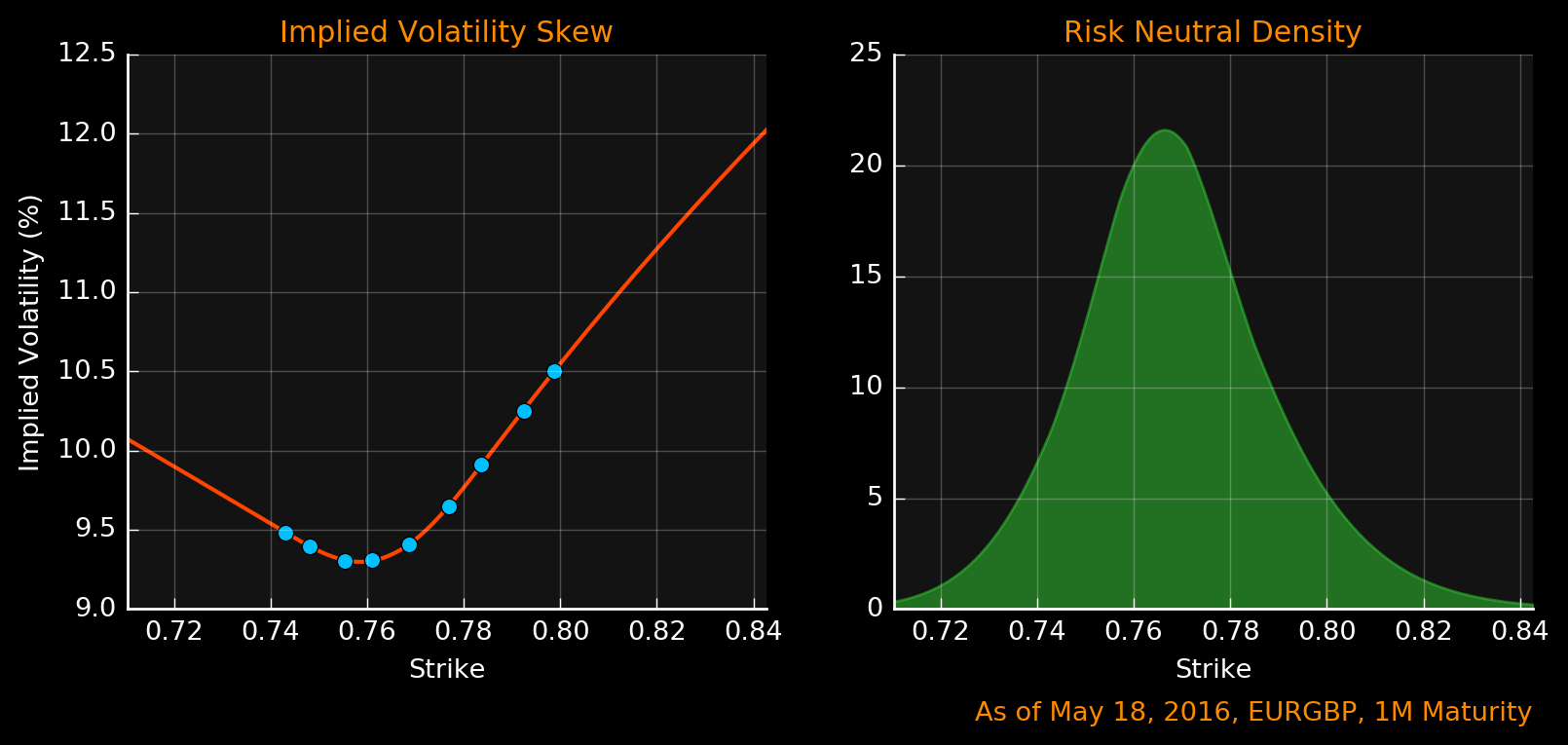 58
Pre and post referendum
Dramatic change of implied skew before and after the referendum
What is expected to happen on June 23, 2016?
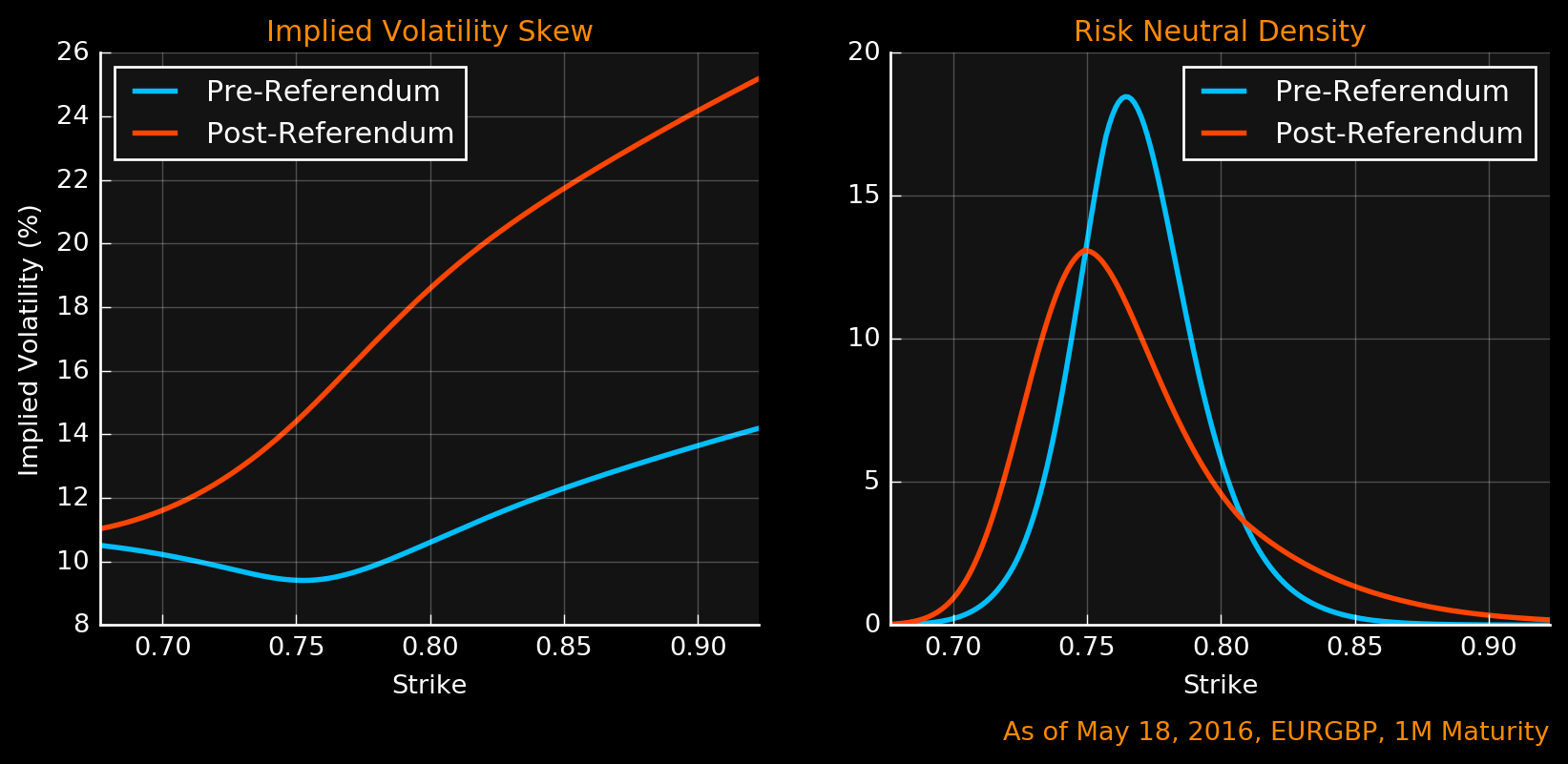 59
Binary outcome
Brexit
EURGBP expected to increase
More volatile
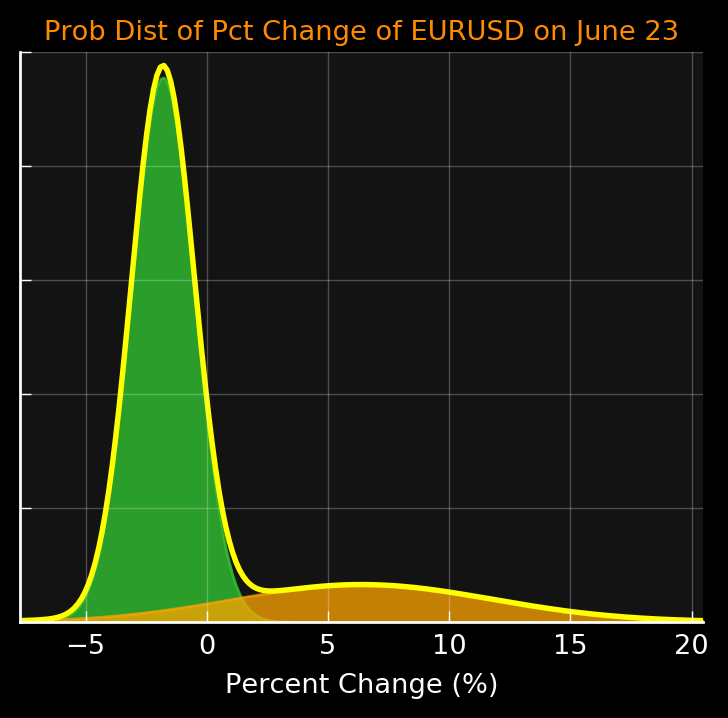 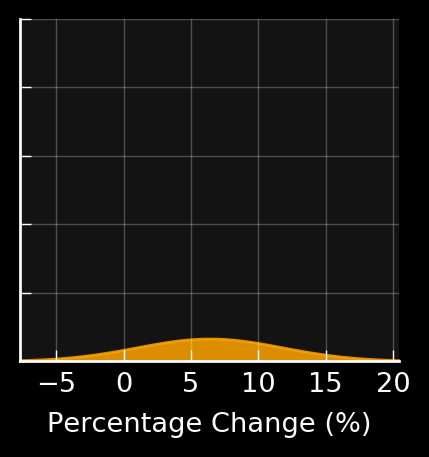 Binary Outcome
Bremain
EURGBP expected to drop
Less volatile
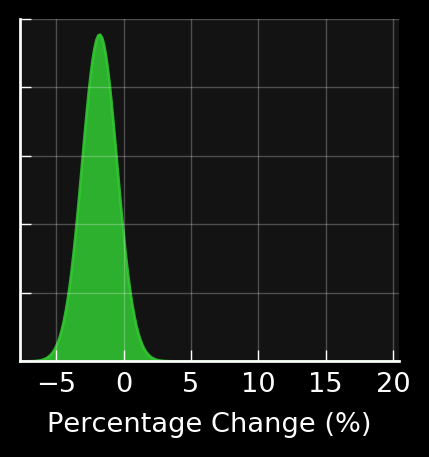 60
Calibration
The parameters of the bimodal Gaussian distribution are calibrated to be consistent with the market observations of pre- and post-referendum  densities
The probabilities of Brexit/Bremain, the expected changes of the exchange rates upon Brexit/Bremain are derived in a consistent manner
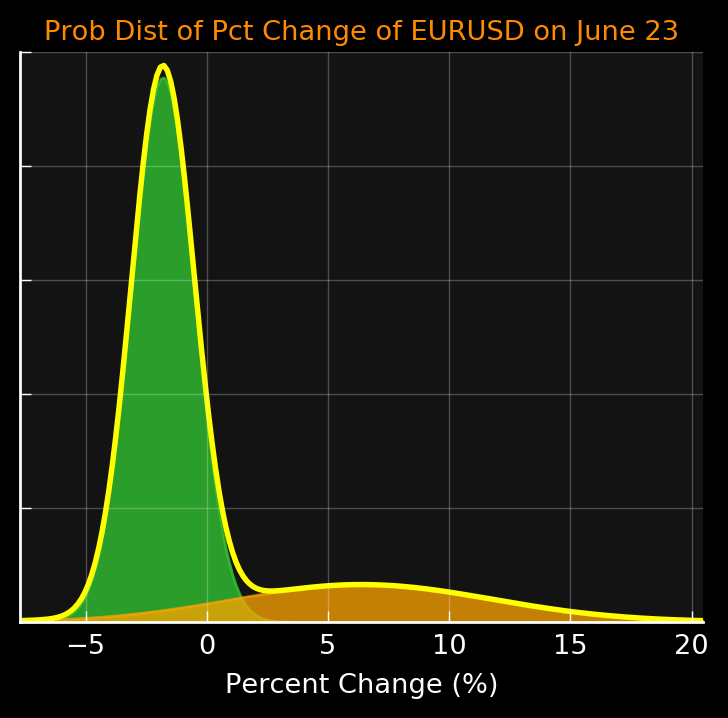 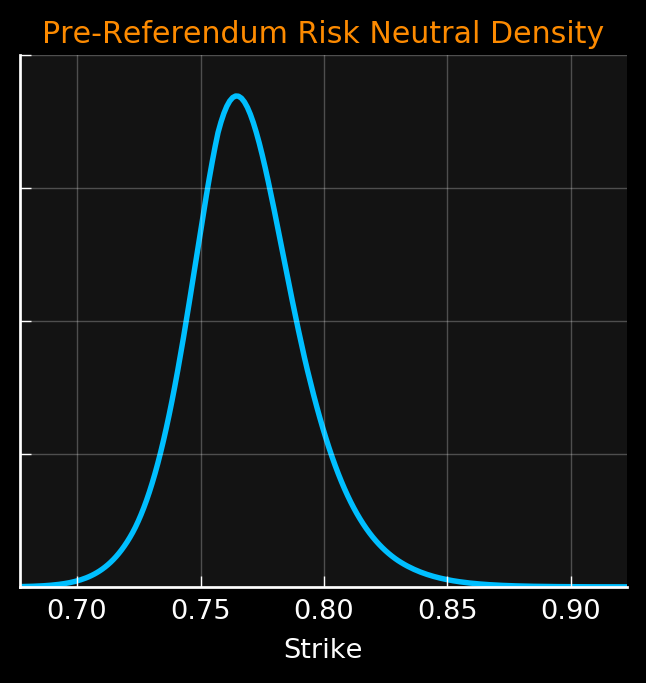 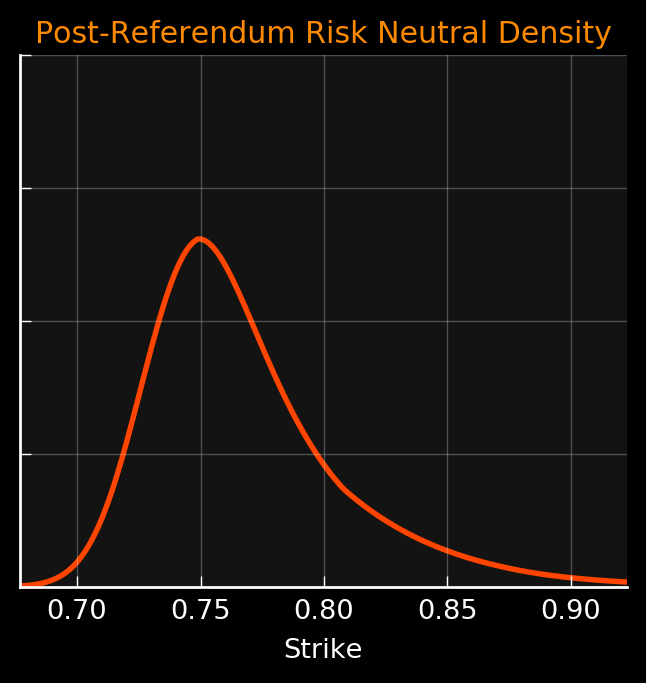 +
=
61
extrapolation
Plain vanilla options are usually quoted for standard tenors, 1W, 2W, 1M, …
Extrapolate from nearby market expiries to the referendum date
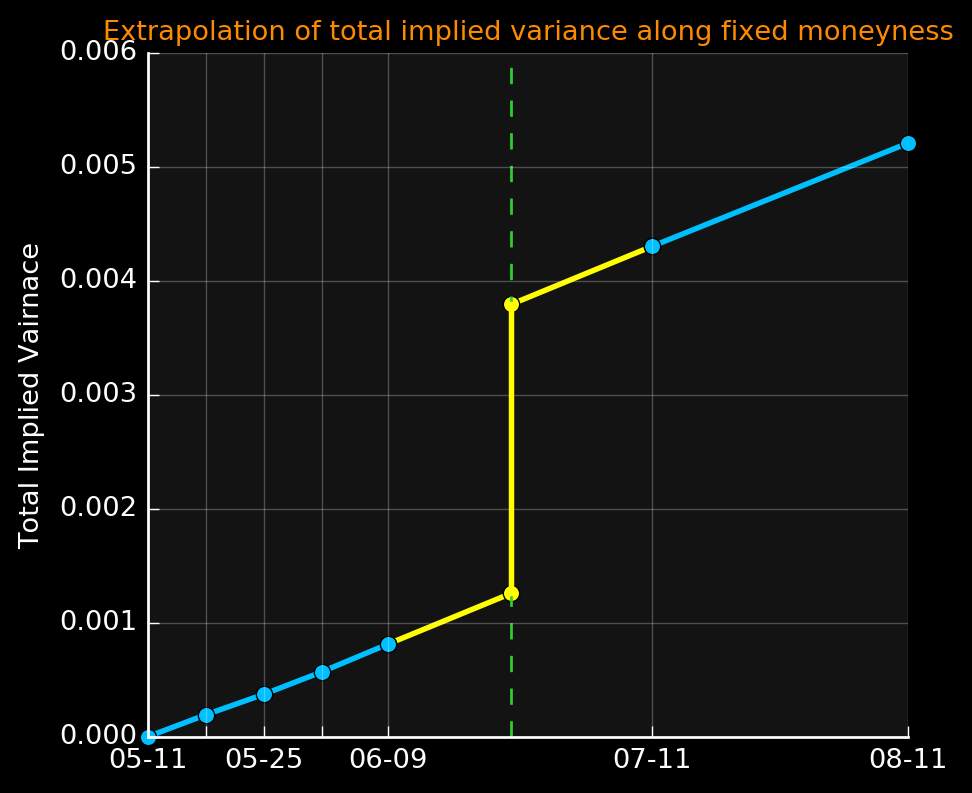 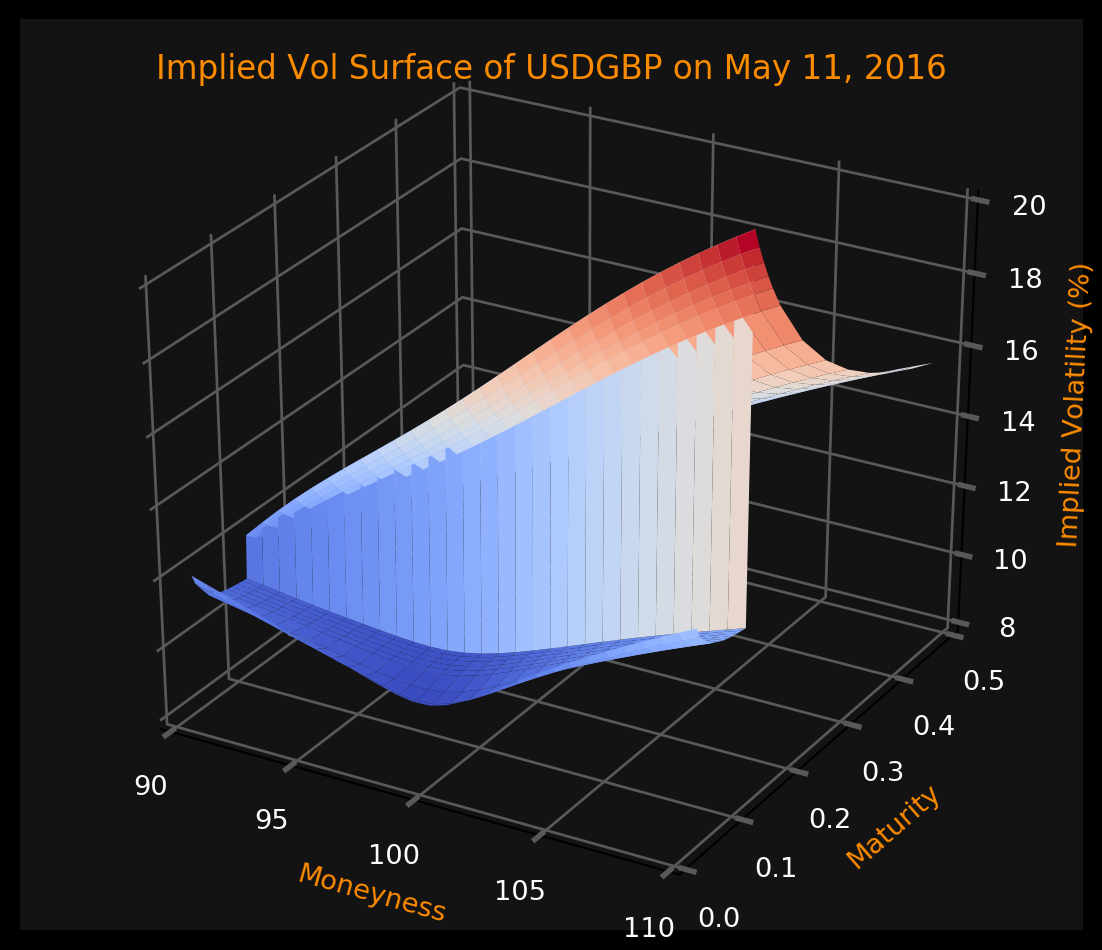 62
Simulated paths
As of May 11, 2016,   Probability of Brexit = 20.2%,   Expected Move of USDGBP in case of Brexit = 8.42%
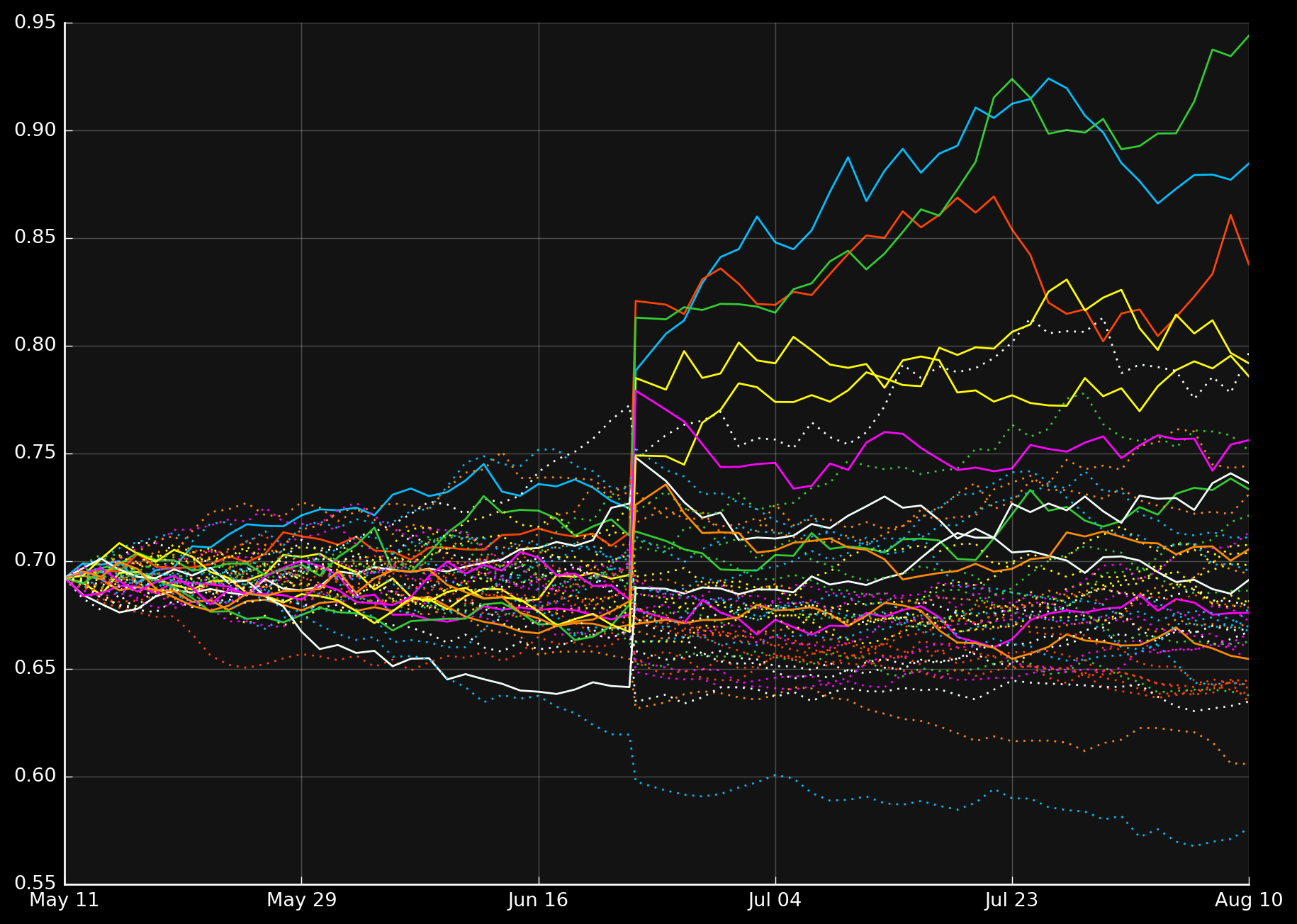 Solid line: Brexit
Dashed line: Bremain

The exchange rate USDGBP follows local volatility dynamics calibrated to the market, except at June 23, 2016, the rate will experience a jump.The jump distribution follows bimodal Gaussian model
63
US ELECTION
US ELECTION 2016
USDMXN Implied Vol Surface as of Oct 13, 2016
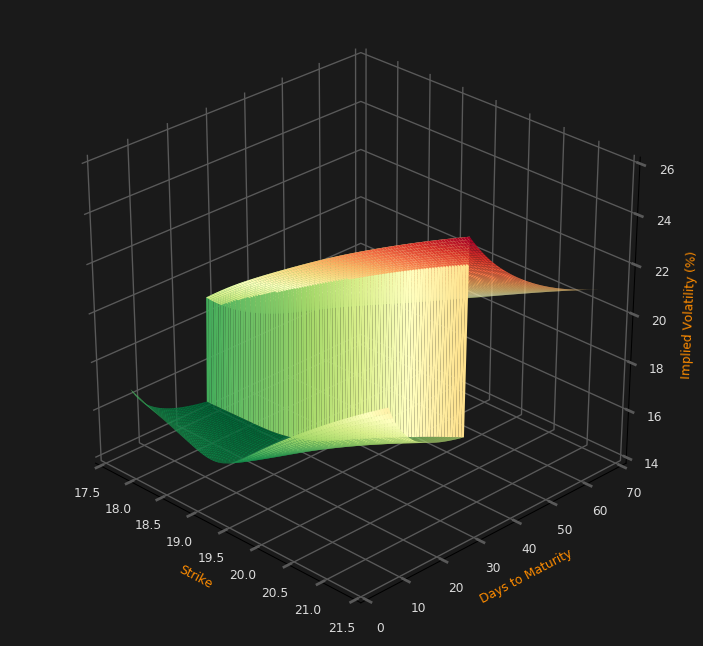 65
US ELECTION 2016
Excess forward variance observed in the period containing the election day
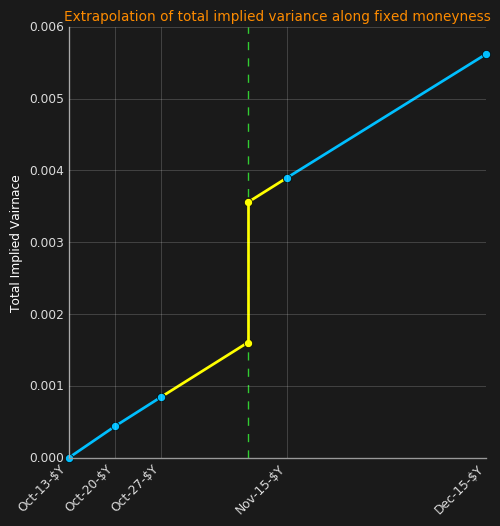 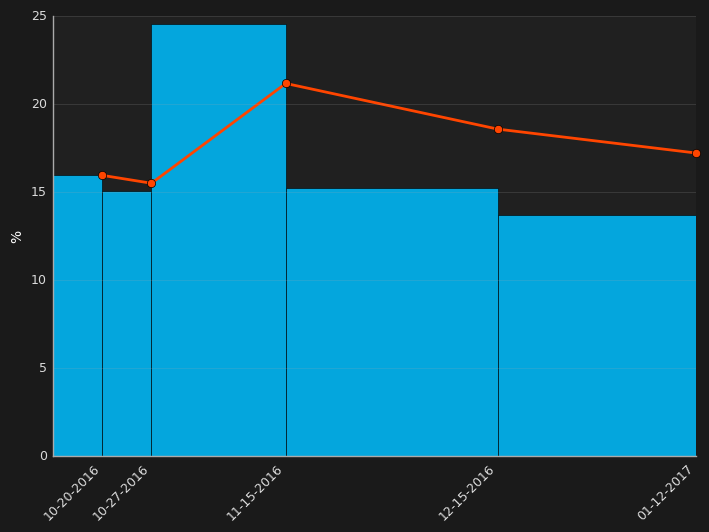 USDMXN Implied Vol Surface as of Oct 13, 2016
66
US ELECTION 2016
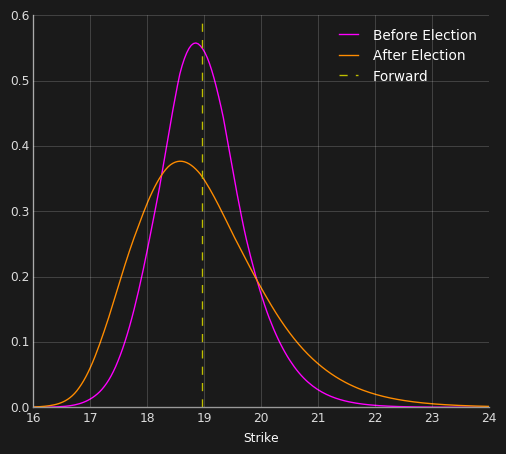 As of Date: Oct 13, 2016
67
US ELECTION 2016
As of Date: Oct 13, 2016
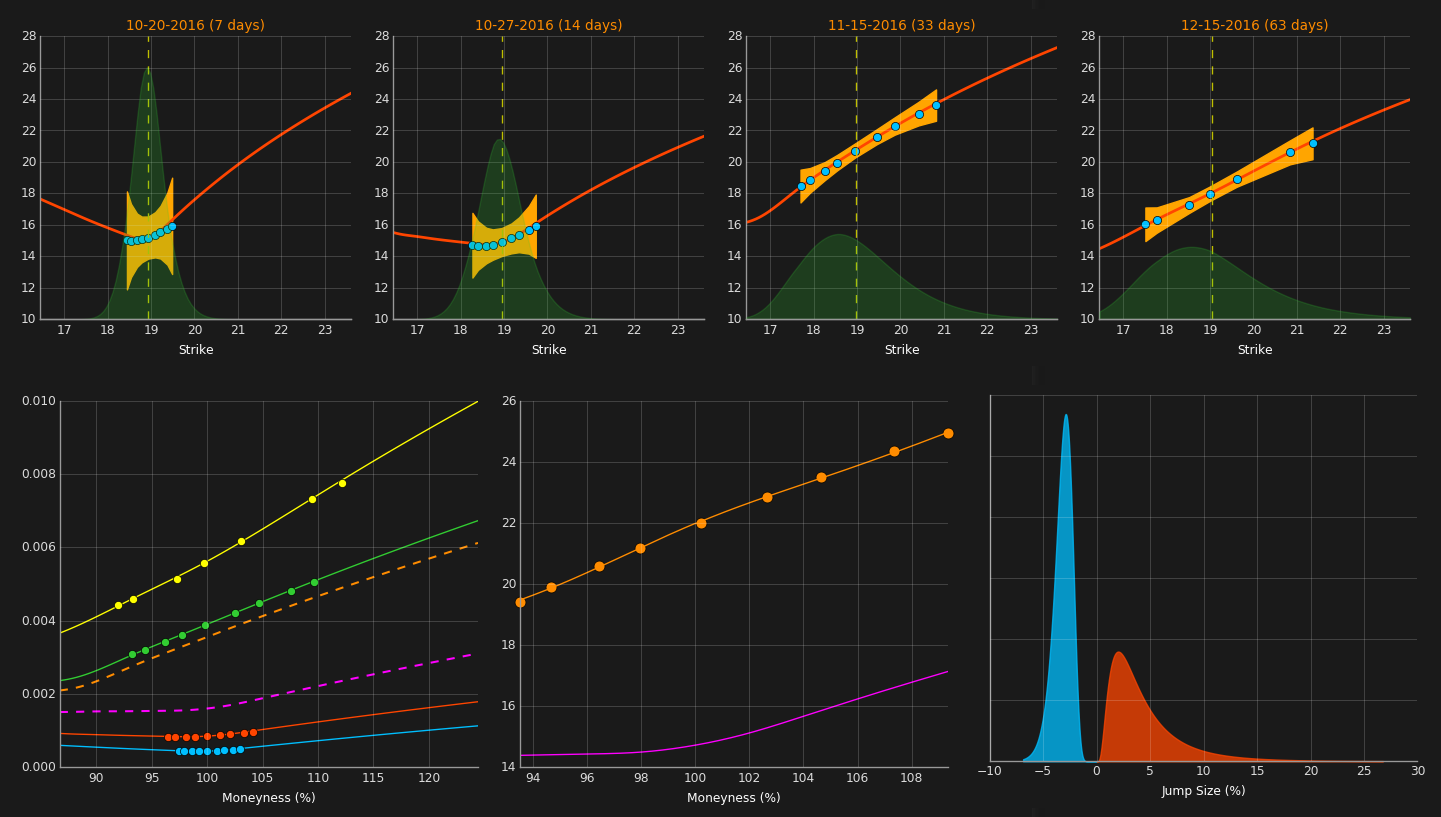 58% chance of Clinton victory v.s. 42% Trump victory
68
FRENCH ELECTION
French Election 2017
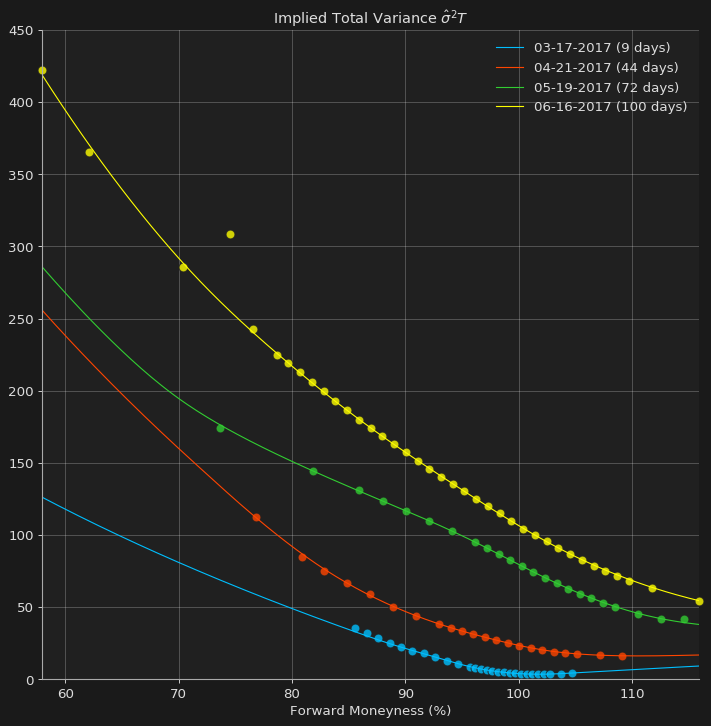 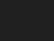 Ticker: CAC Index
As of Date: Mar 8, 2017
70
French Election 2017
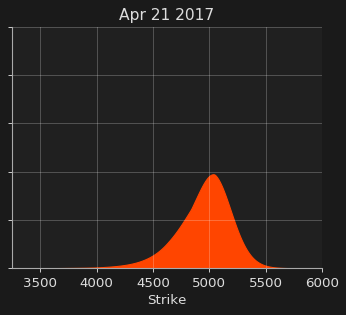 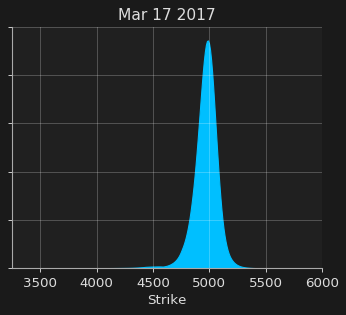 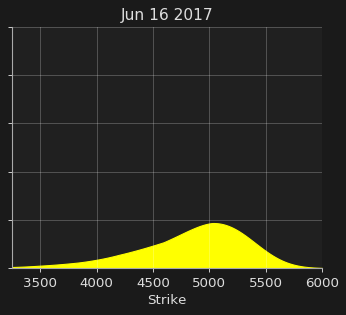 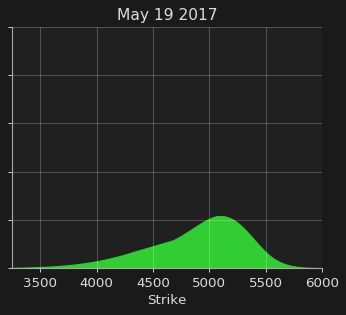 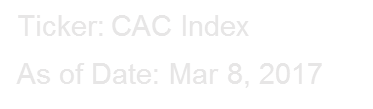 71
French Election 2017
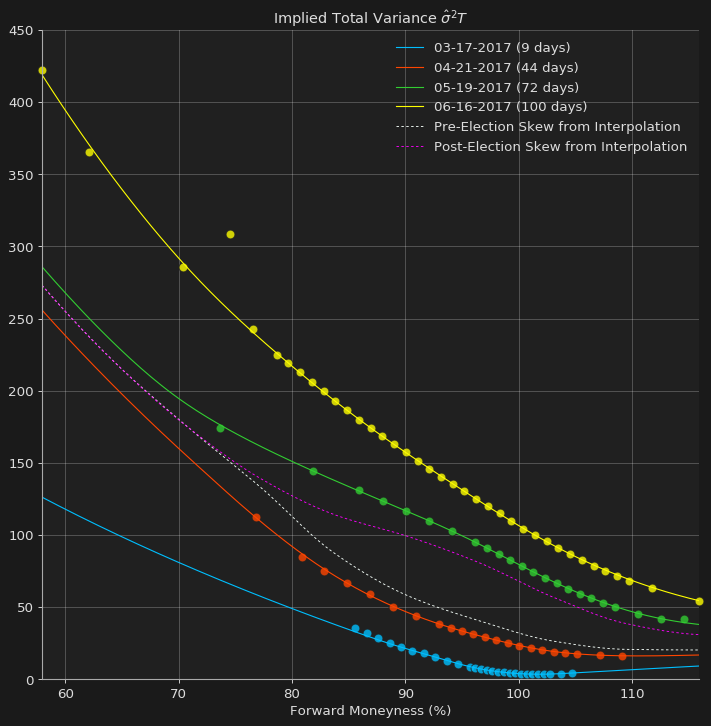 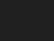 Ticker: CAC Index
As of Date: Mar 8, 2017
72
French Election 2017
Risk-neutral densities immediately before and after the election (from interpolation)
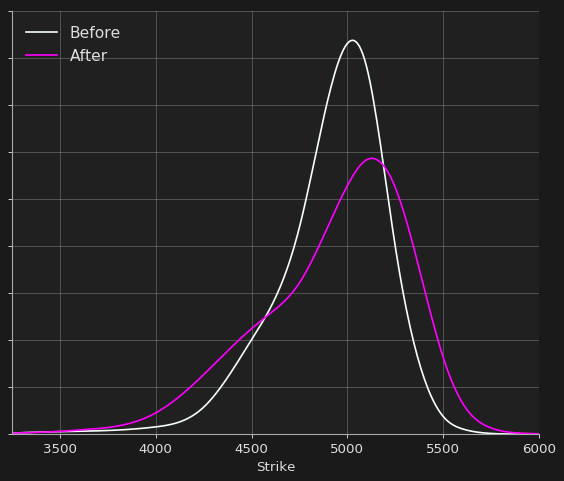 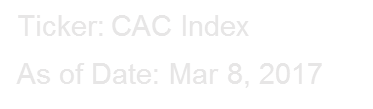 73
French Election 2017
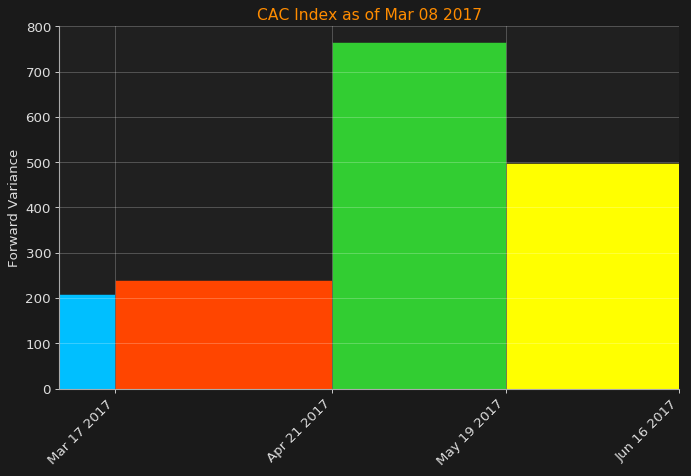 74
French Election 2017
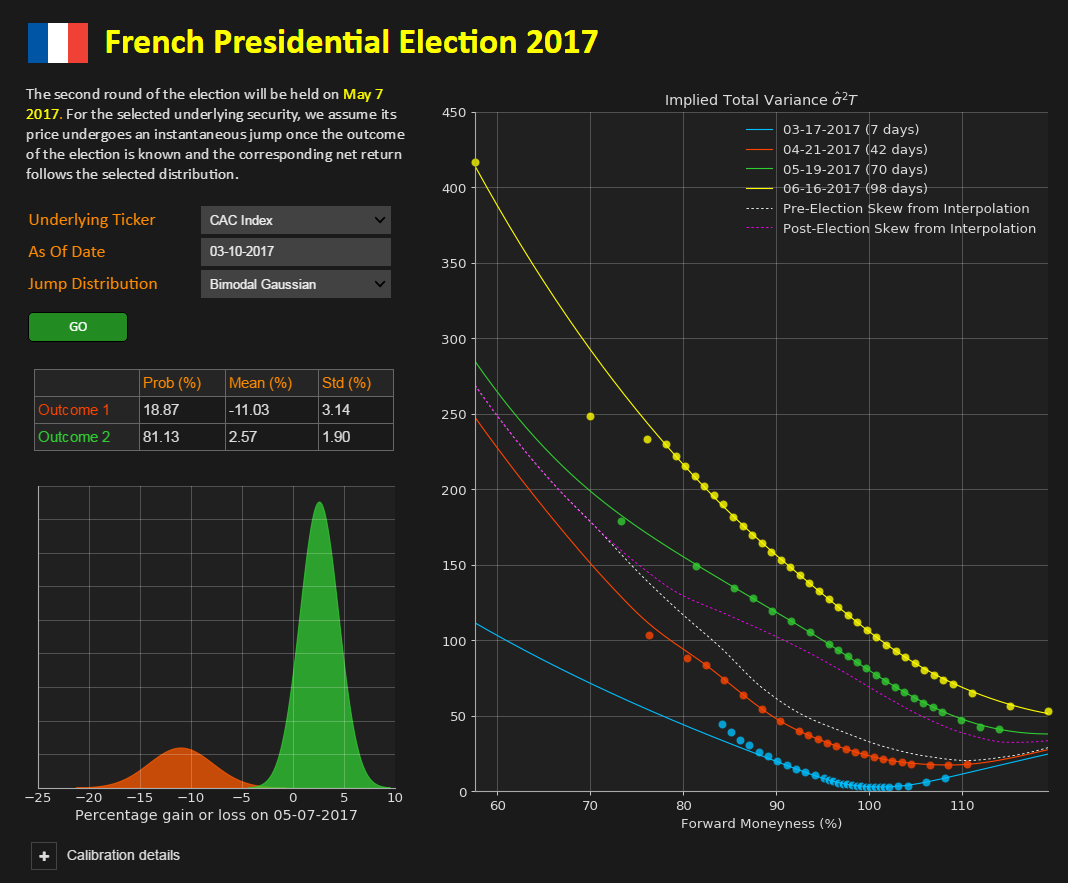 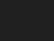 75
Thank you
76